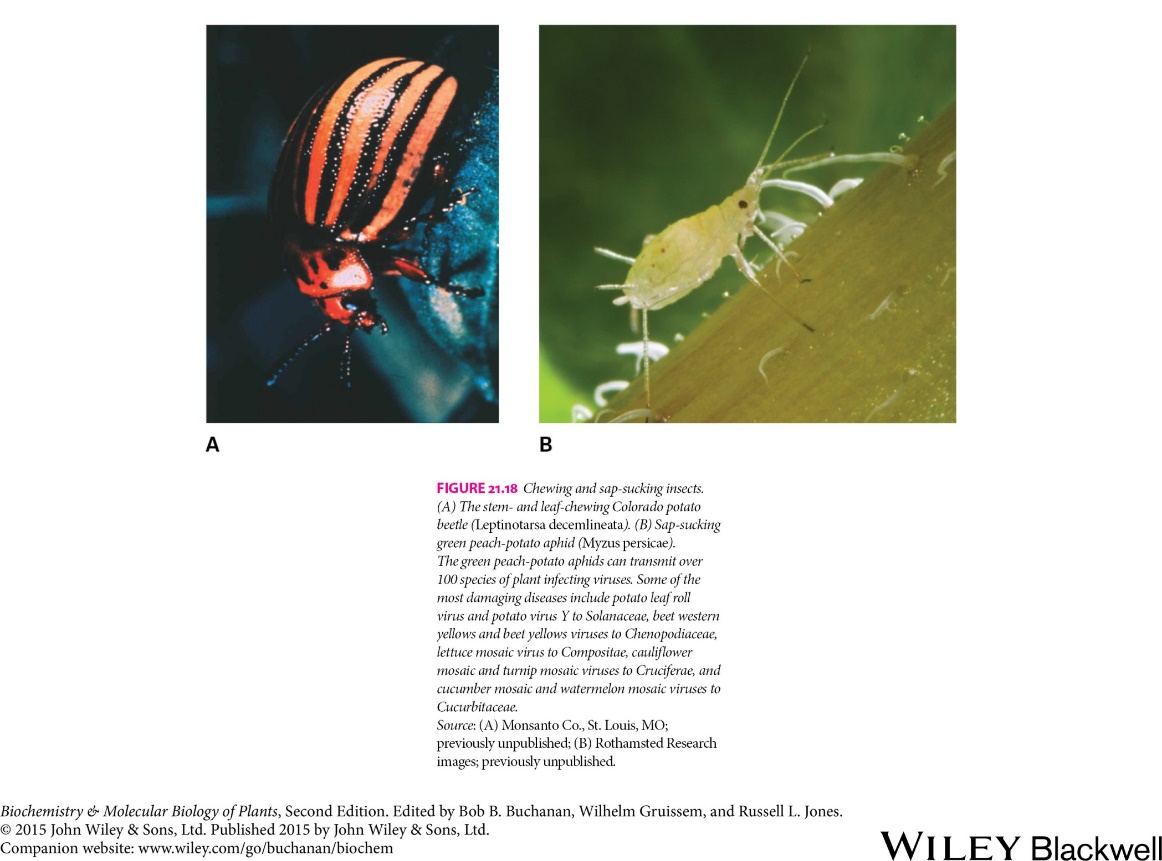 Responses to stress
1
1
Katerina Dadakova, Department of Biochemistry
Figures adopted from Buchanan et al., Biochemistry & molecular biology of plants
Responses to stress
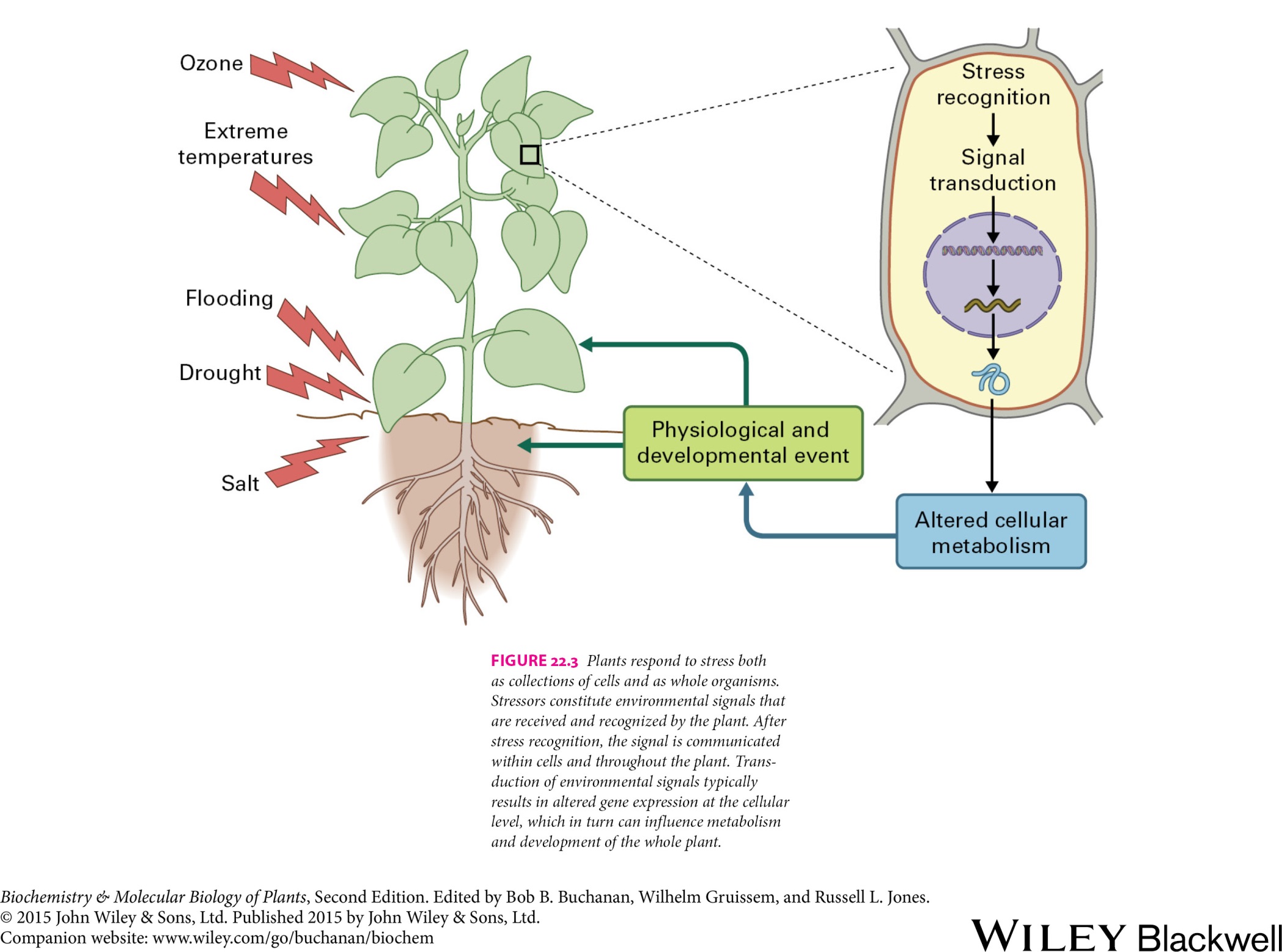 Pathogens and pests
2
Responses to stress
Plant-microbe interactions
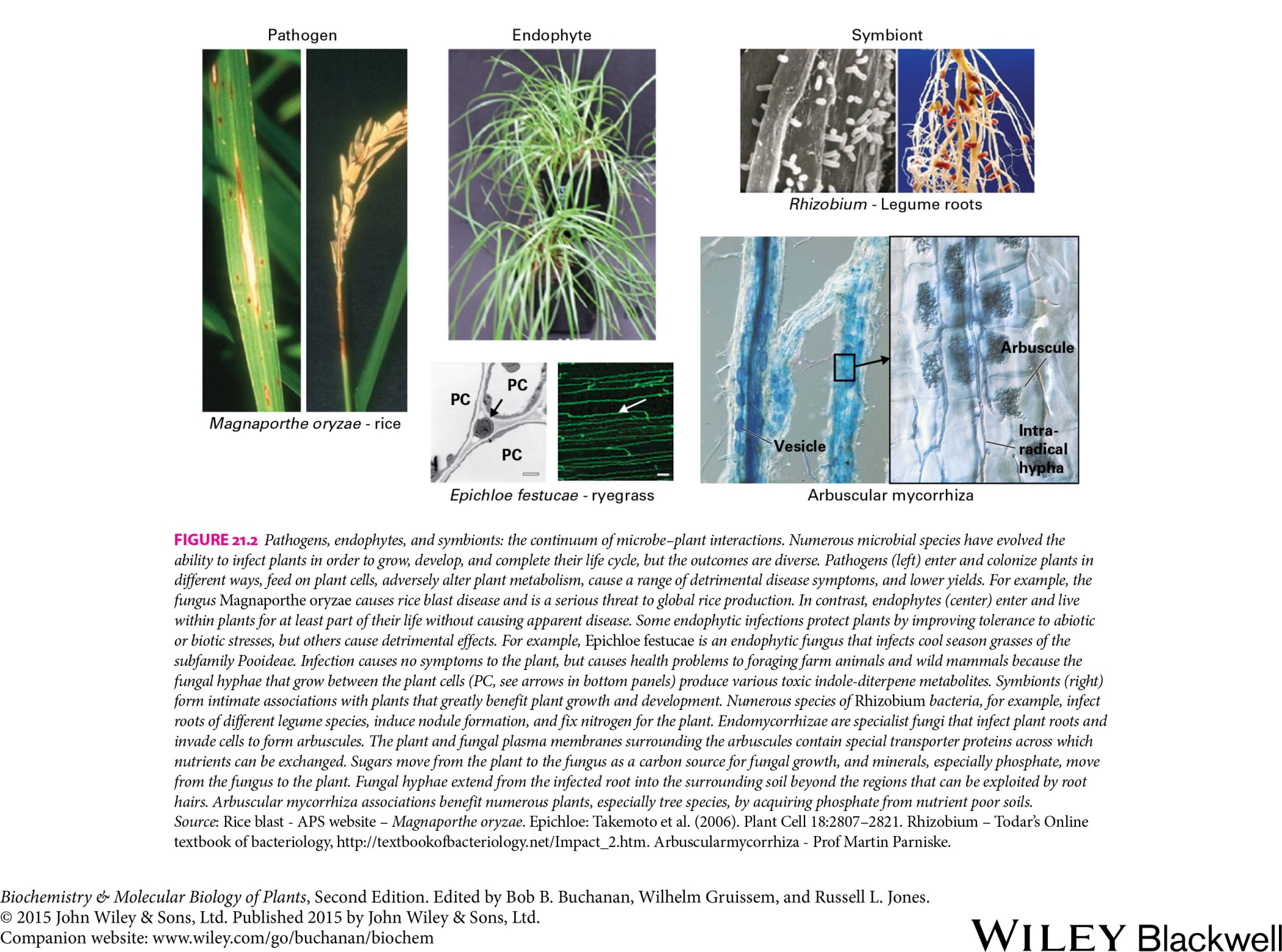 3
Responses to stress
Pathogens
Necrotrophy
Biotrophy
Hemibiotrophy
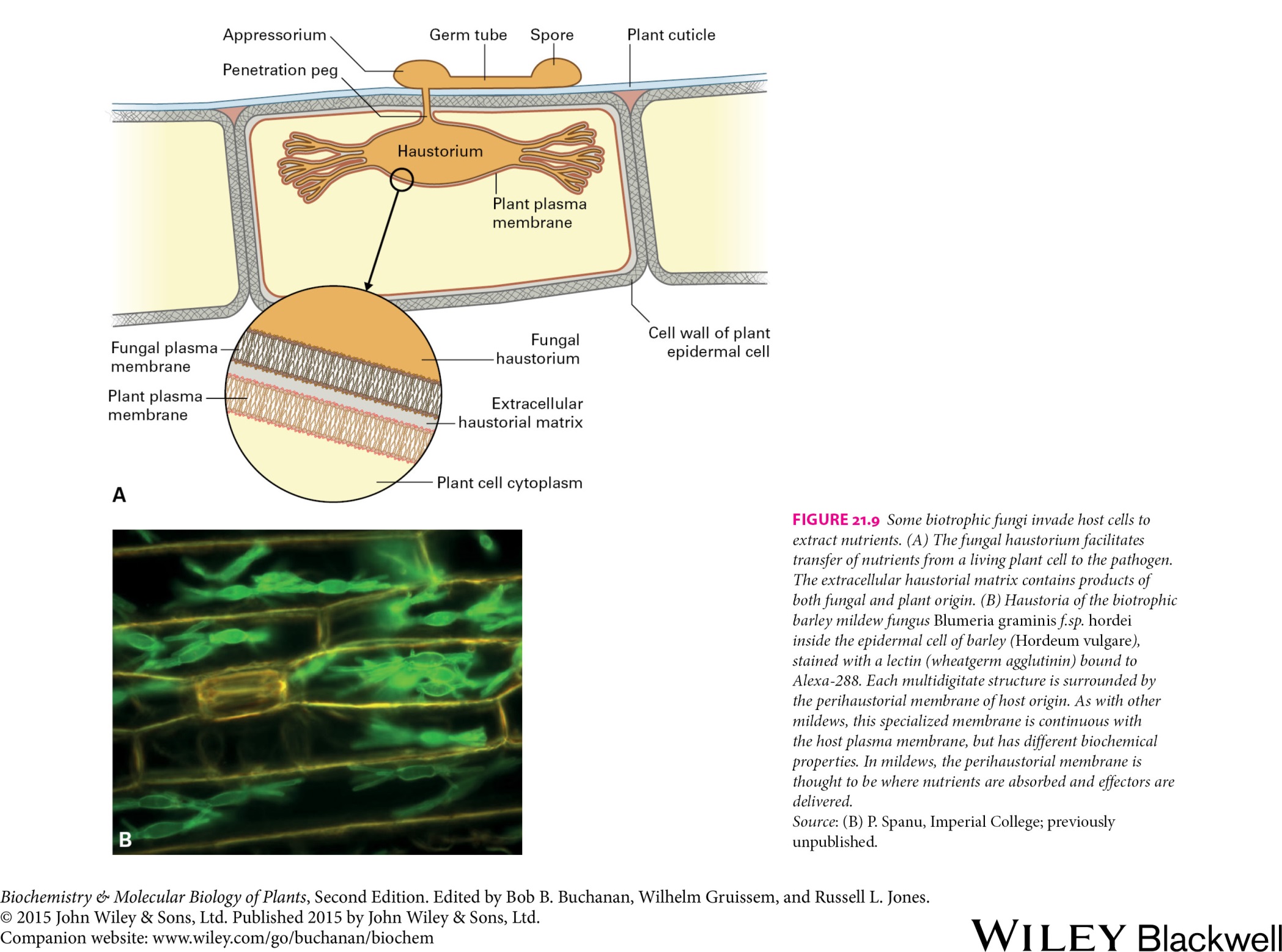 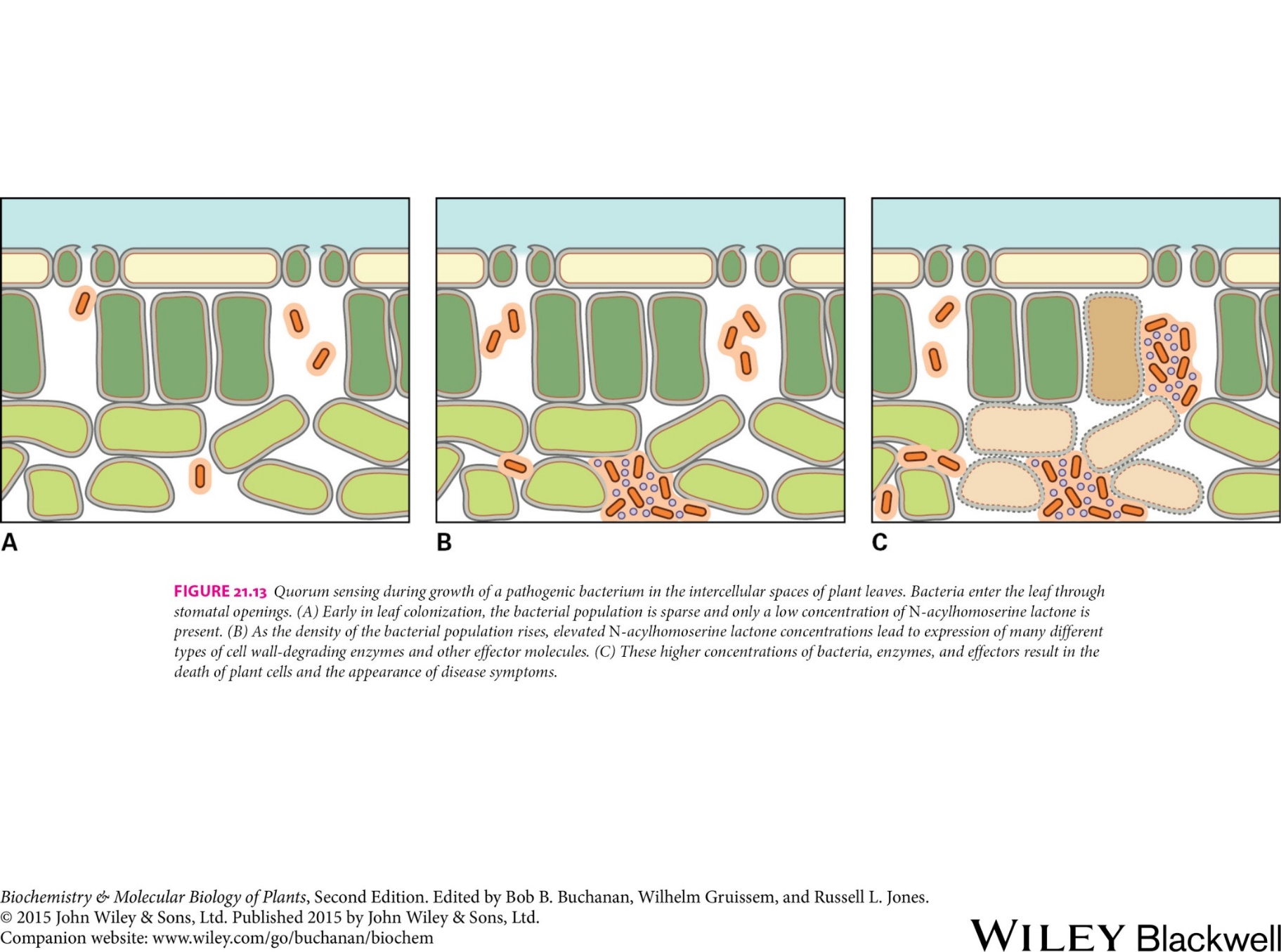 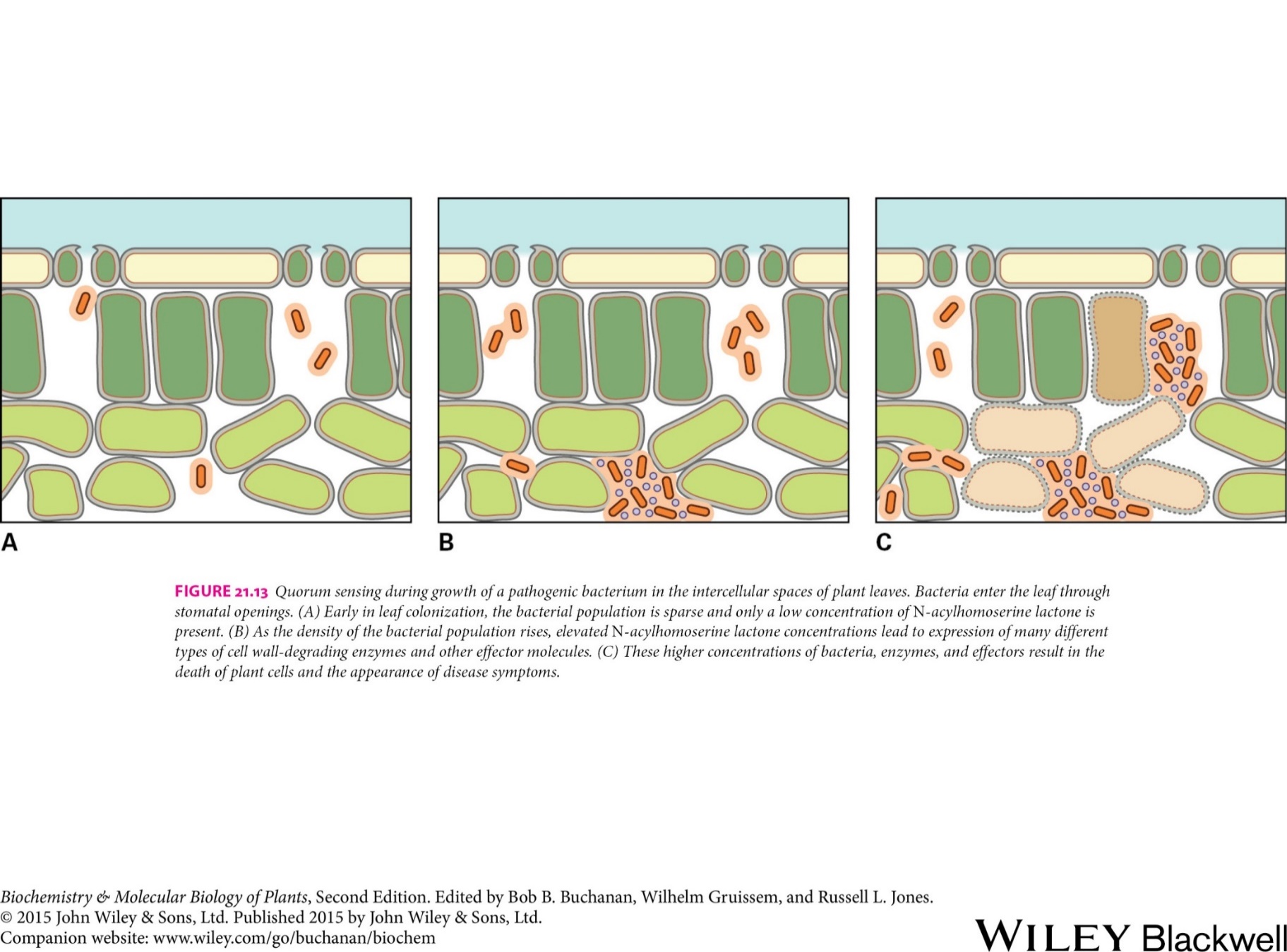 Pathogenic bacteria often enter the leaves through stomata, and produce effector molecules only at higher density of bacterial population, leading to the death of plant cells.
Biotrophic fungi usually form haustoria
4
Responses to stress
Pests
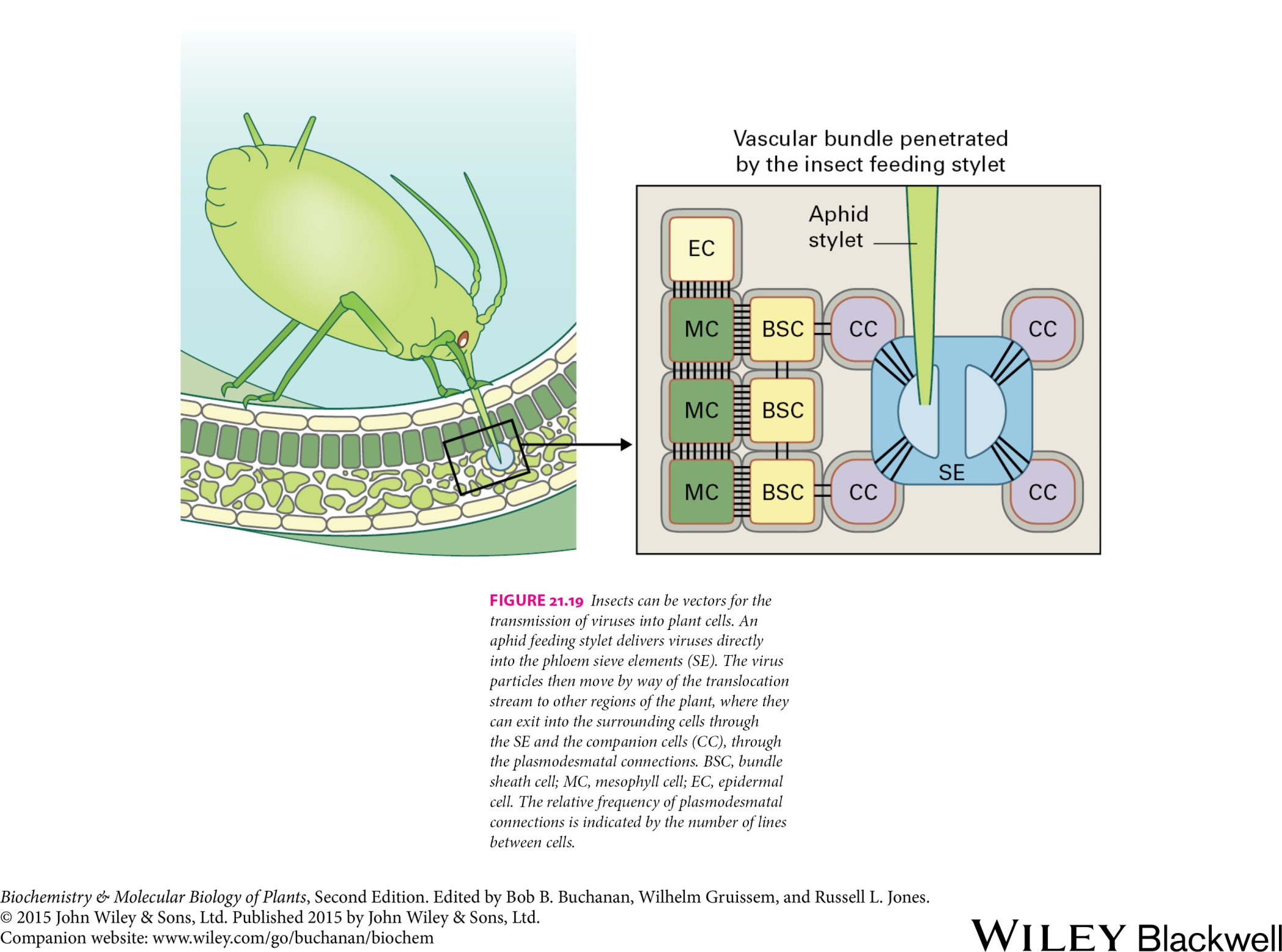 Aphids locate and penetrate the phloem sieve elements, and remove the sap
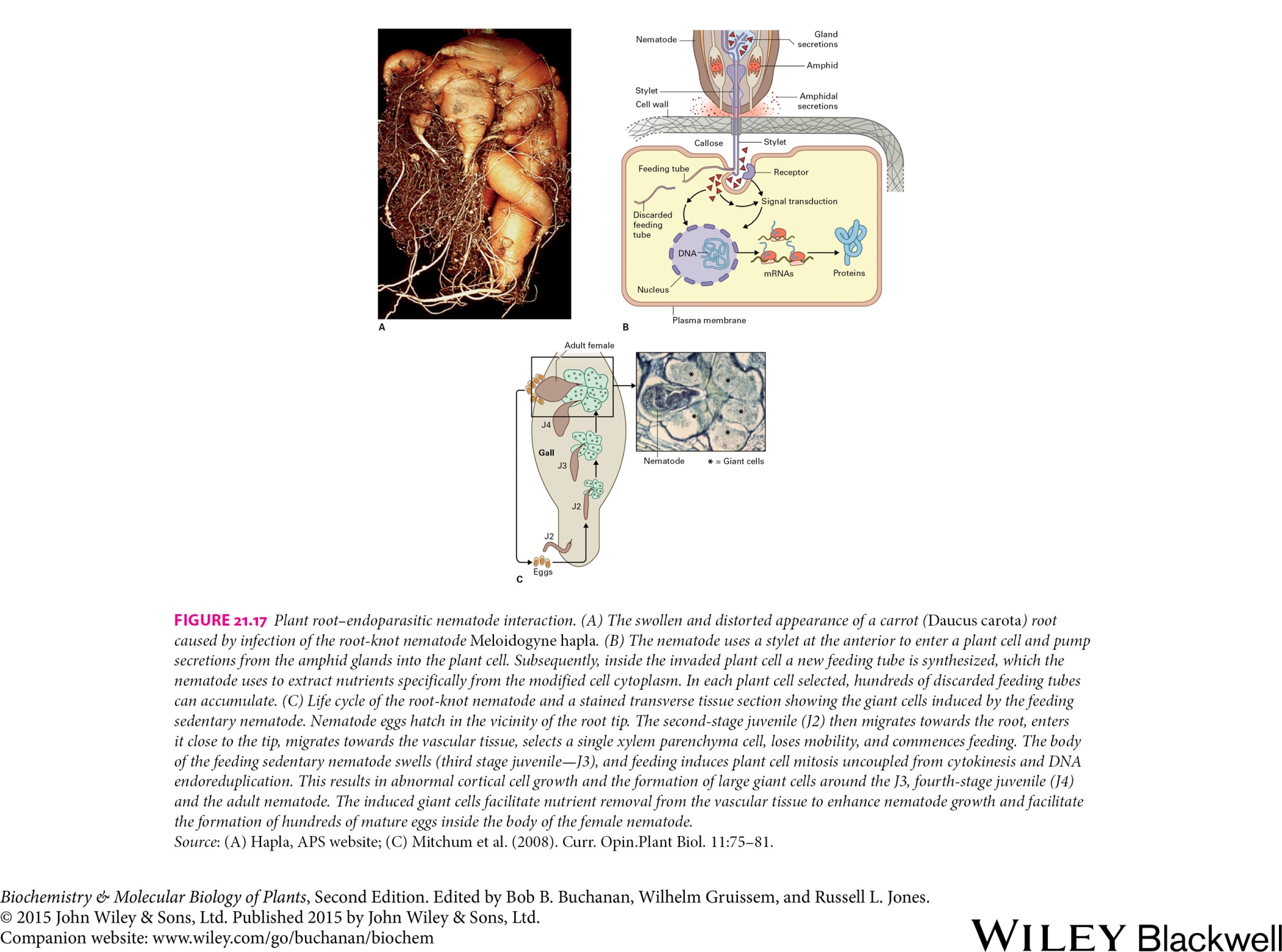 5
Plant-nematode interaction
Responses to stress
Preformed defenses
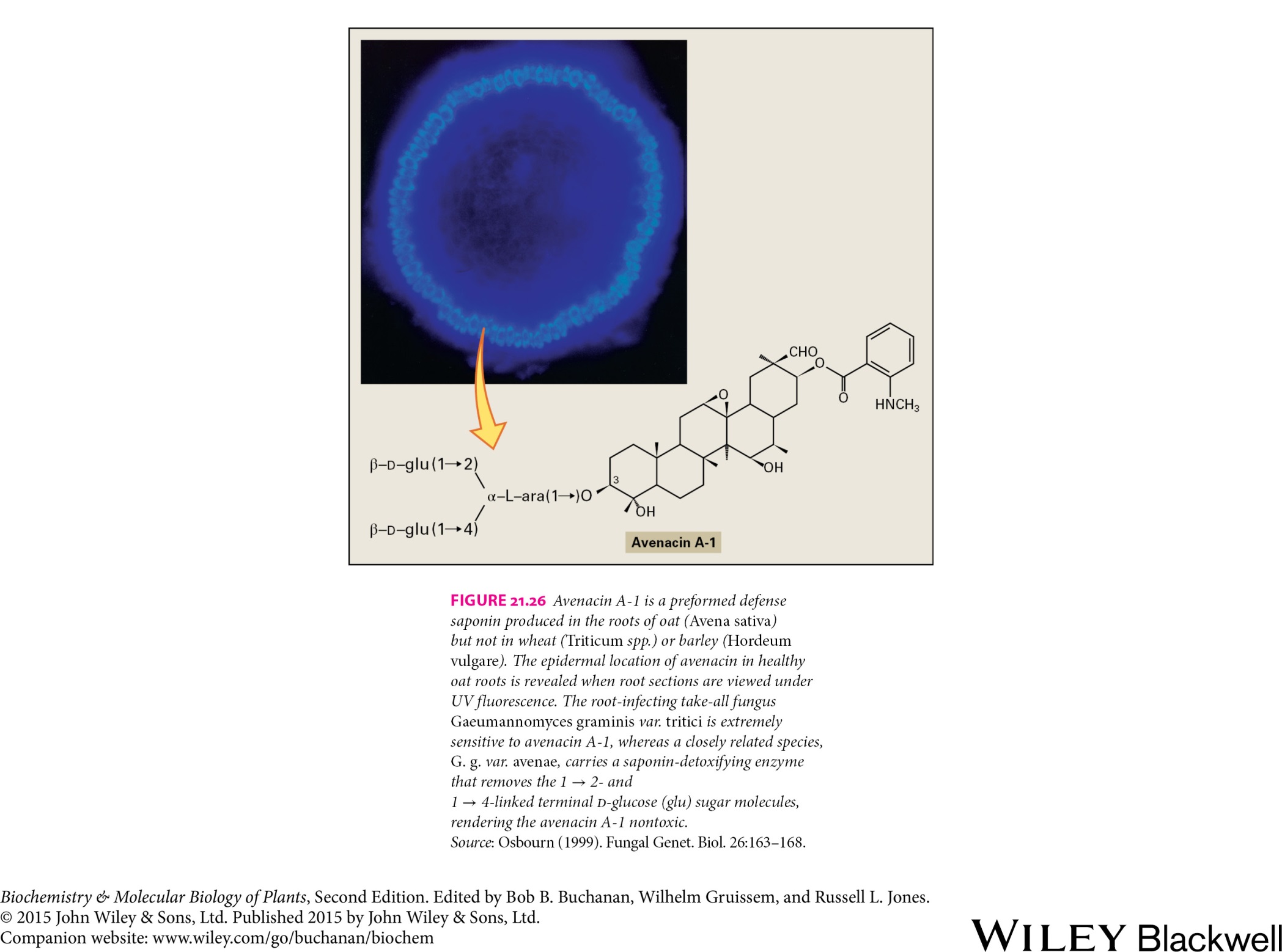 Benzoxazinoid metabolite
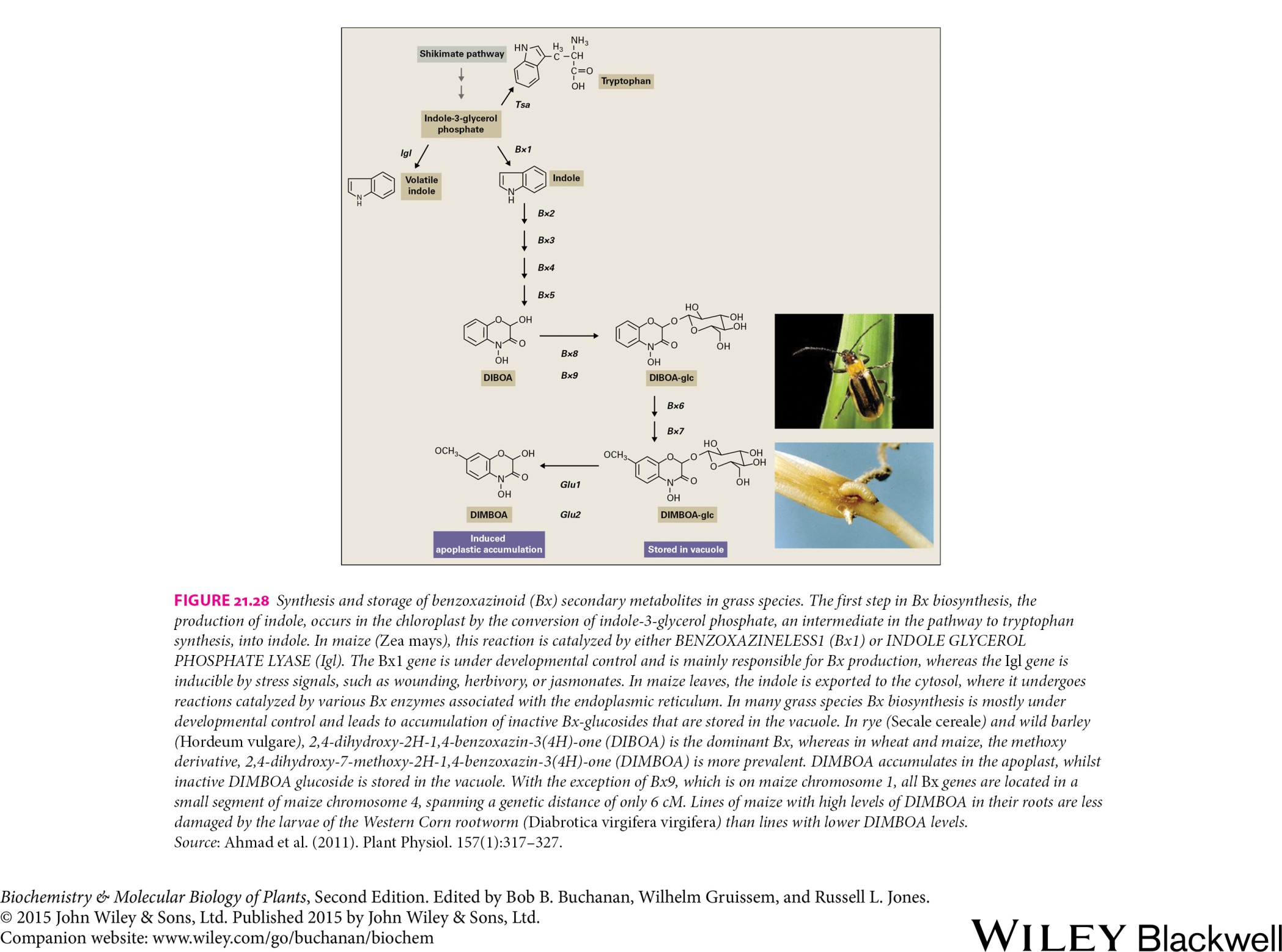 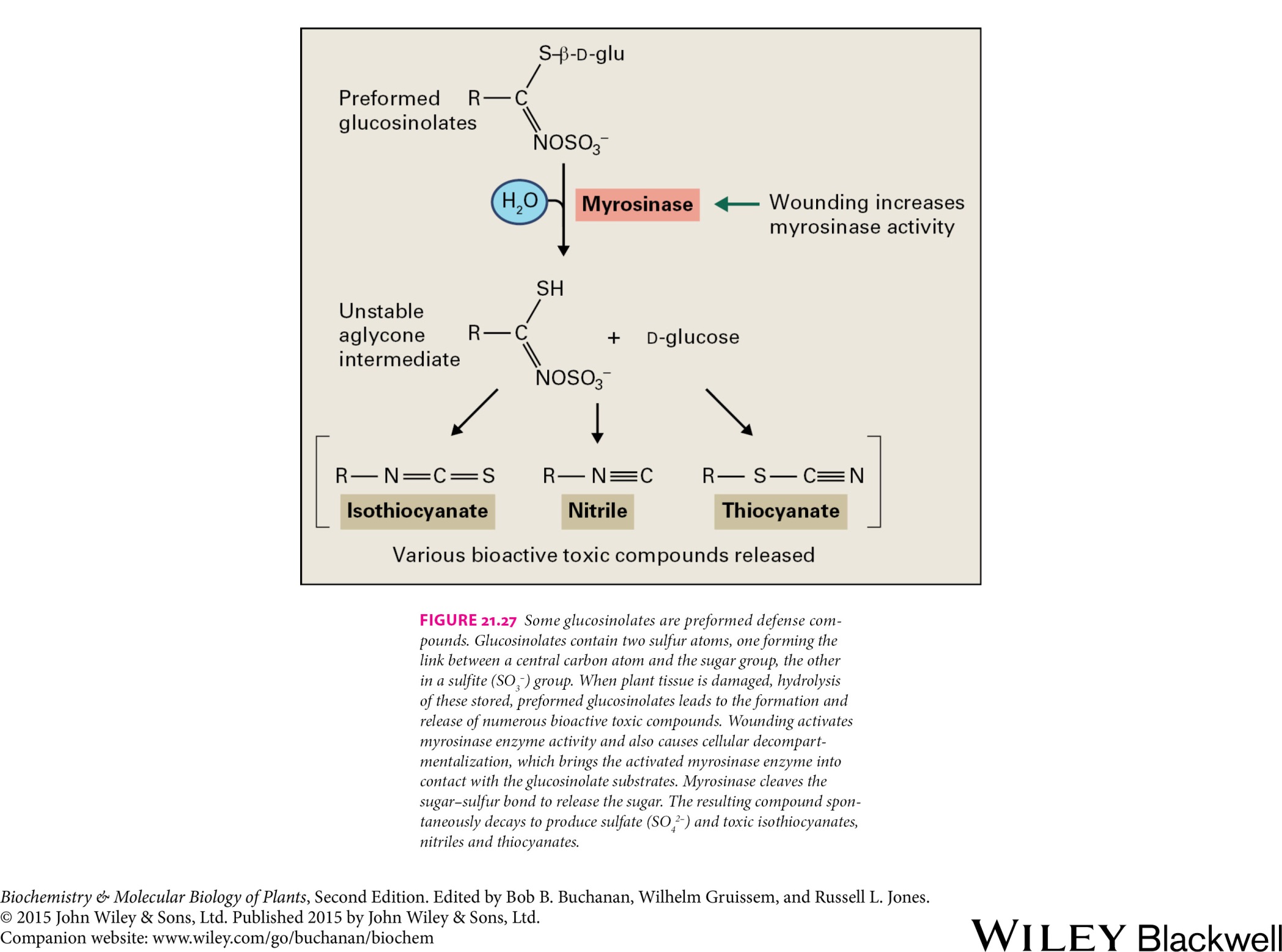 Saponin
Glucosinolate
6
Responses to stress
Plant immunity
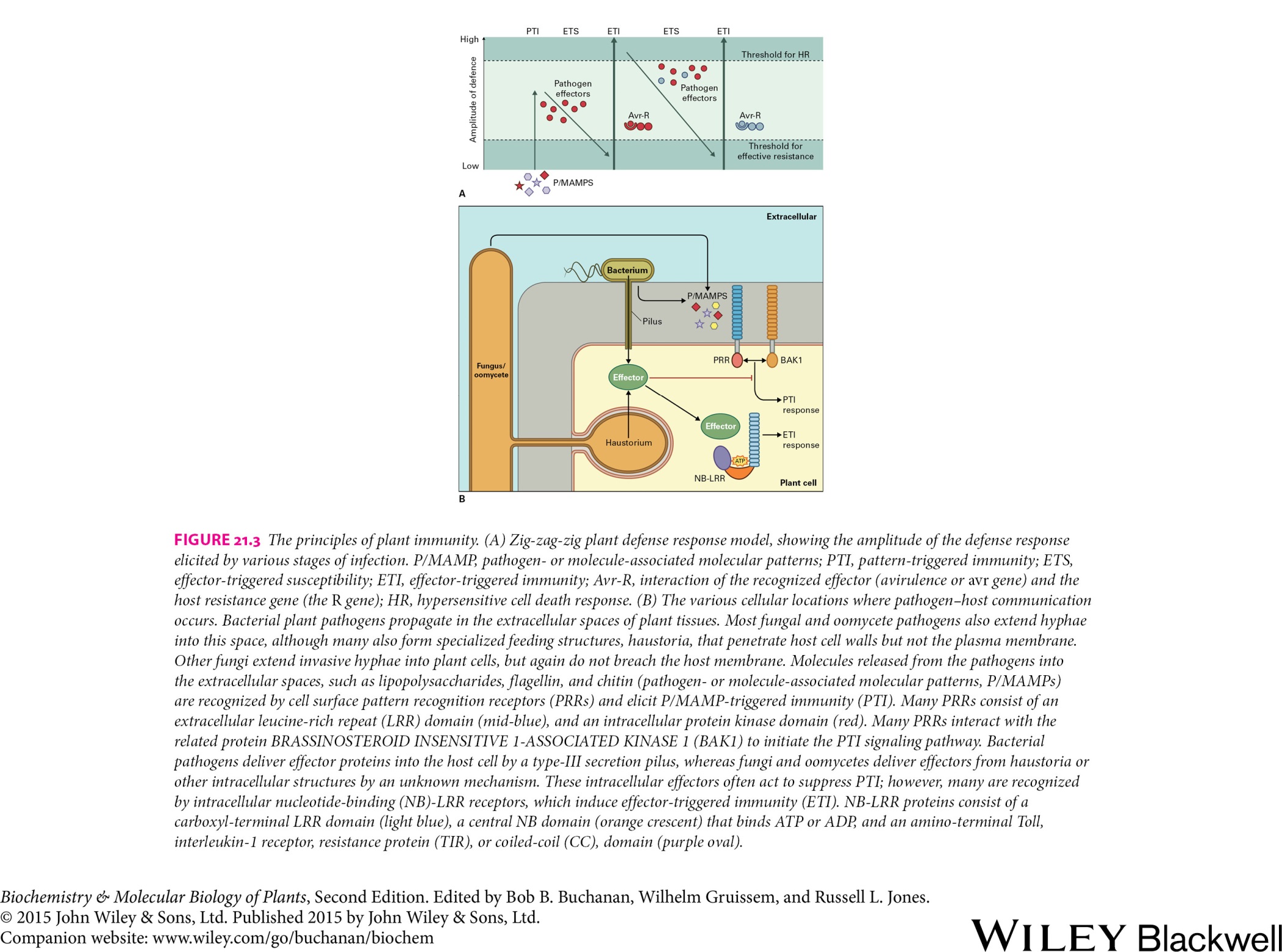 7
Responses to stress
Plant immunity
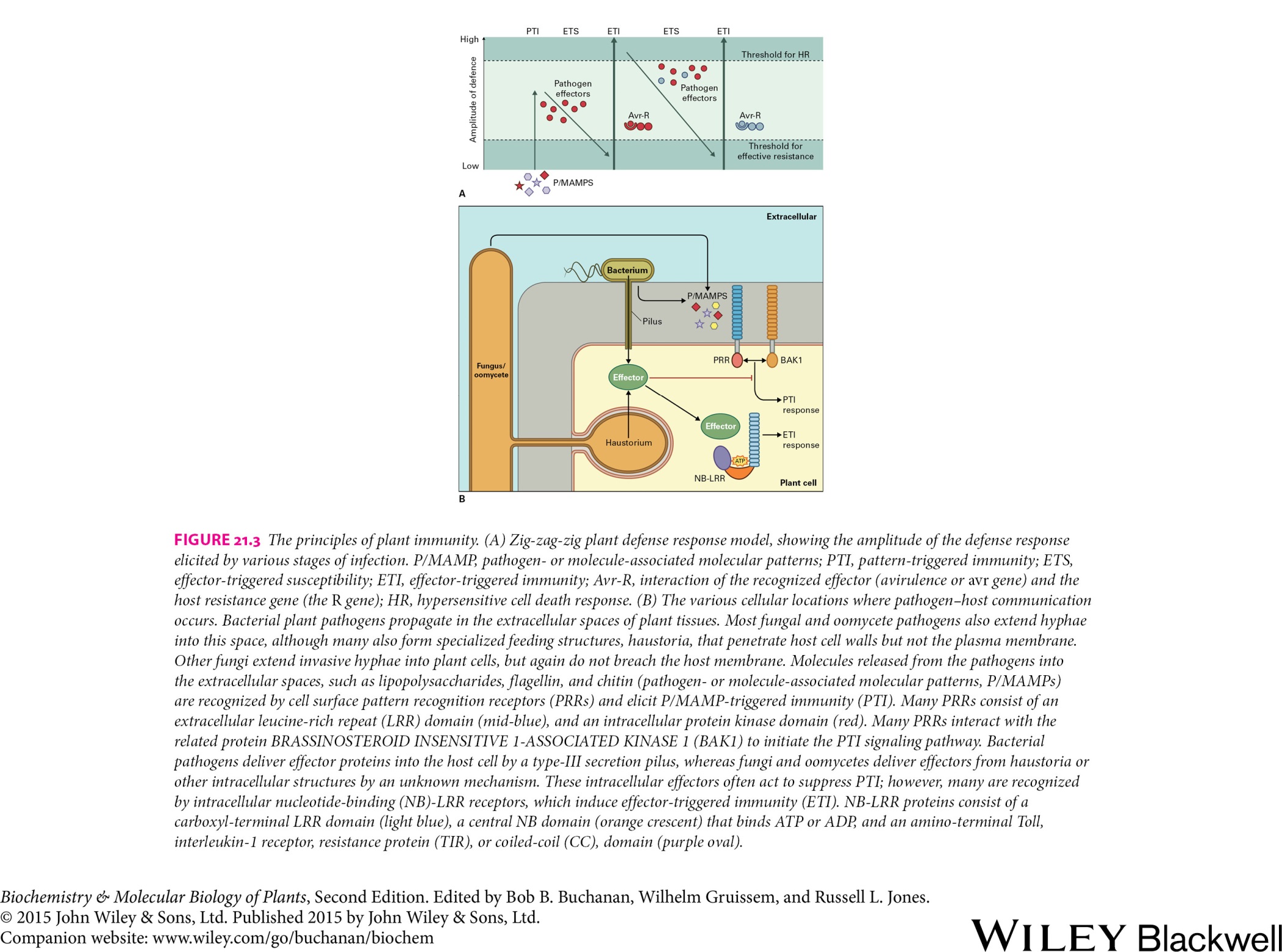 Zig-zag model of the plant defense response
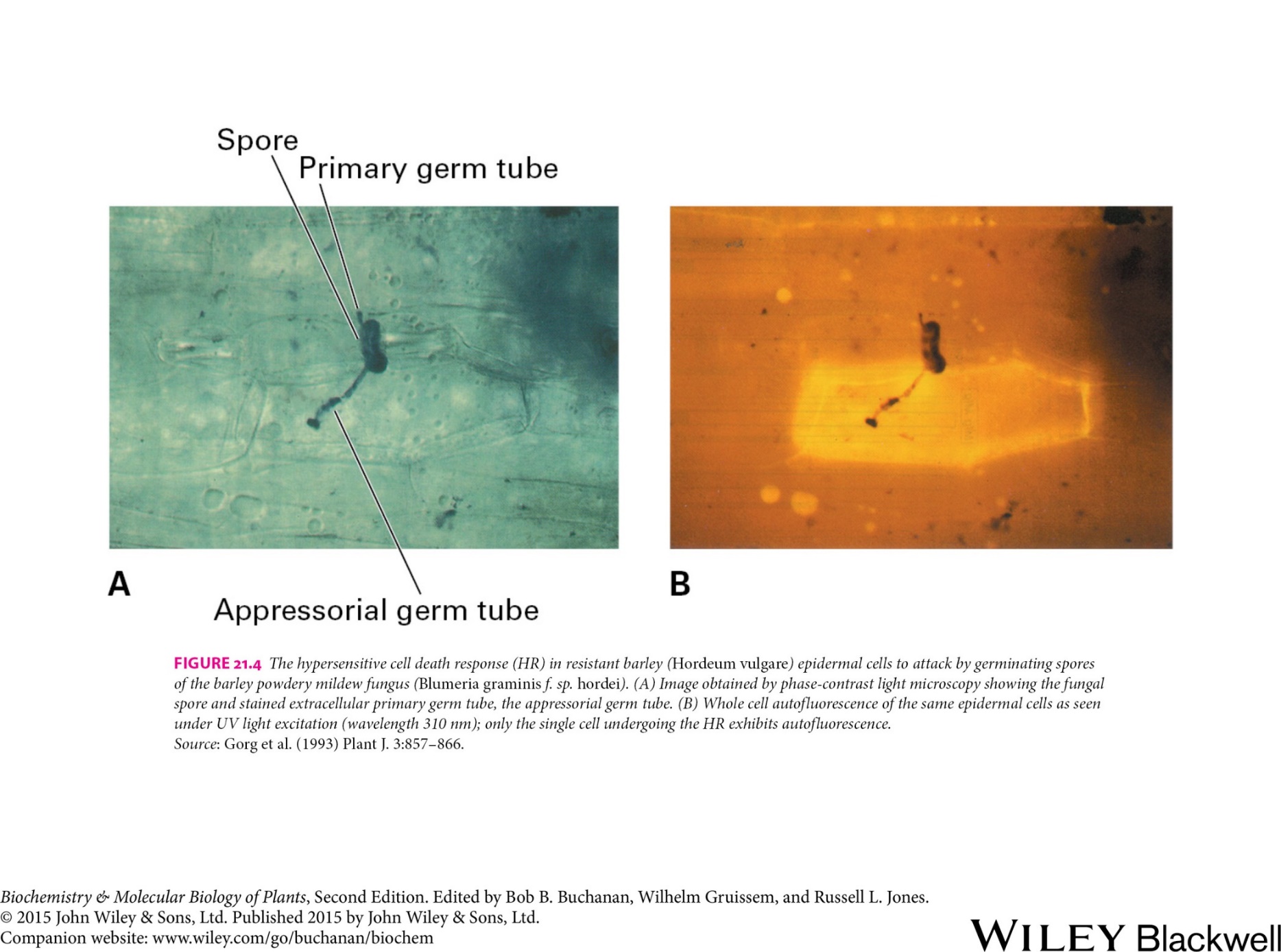 The hypersensitive cell death response
8
Responses to stress
Induced defenses
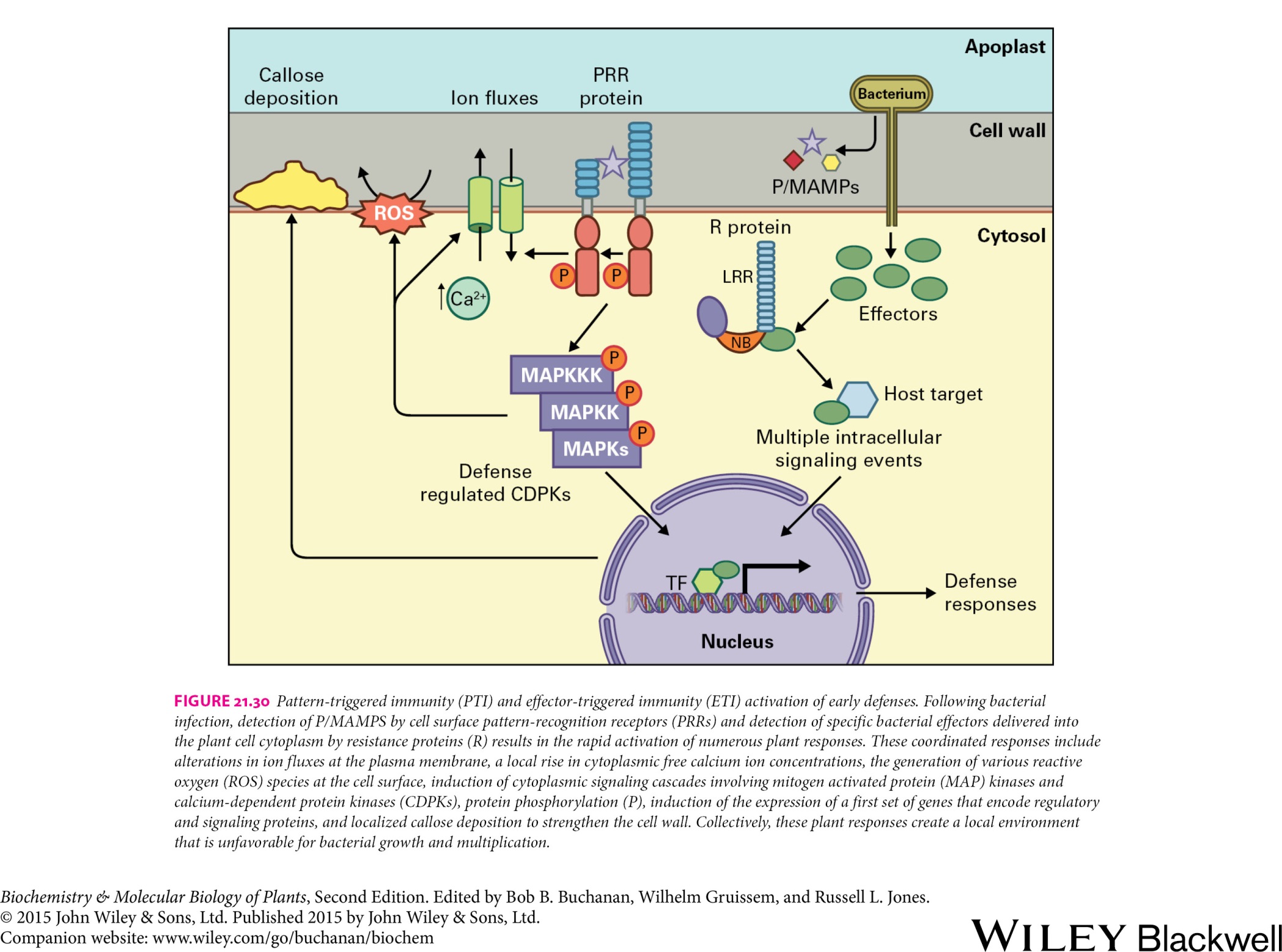 Responses to stress
Induced defenses
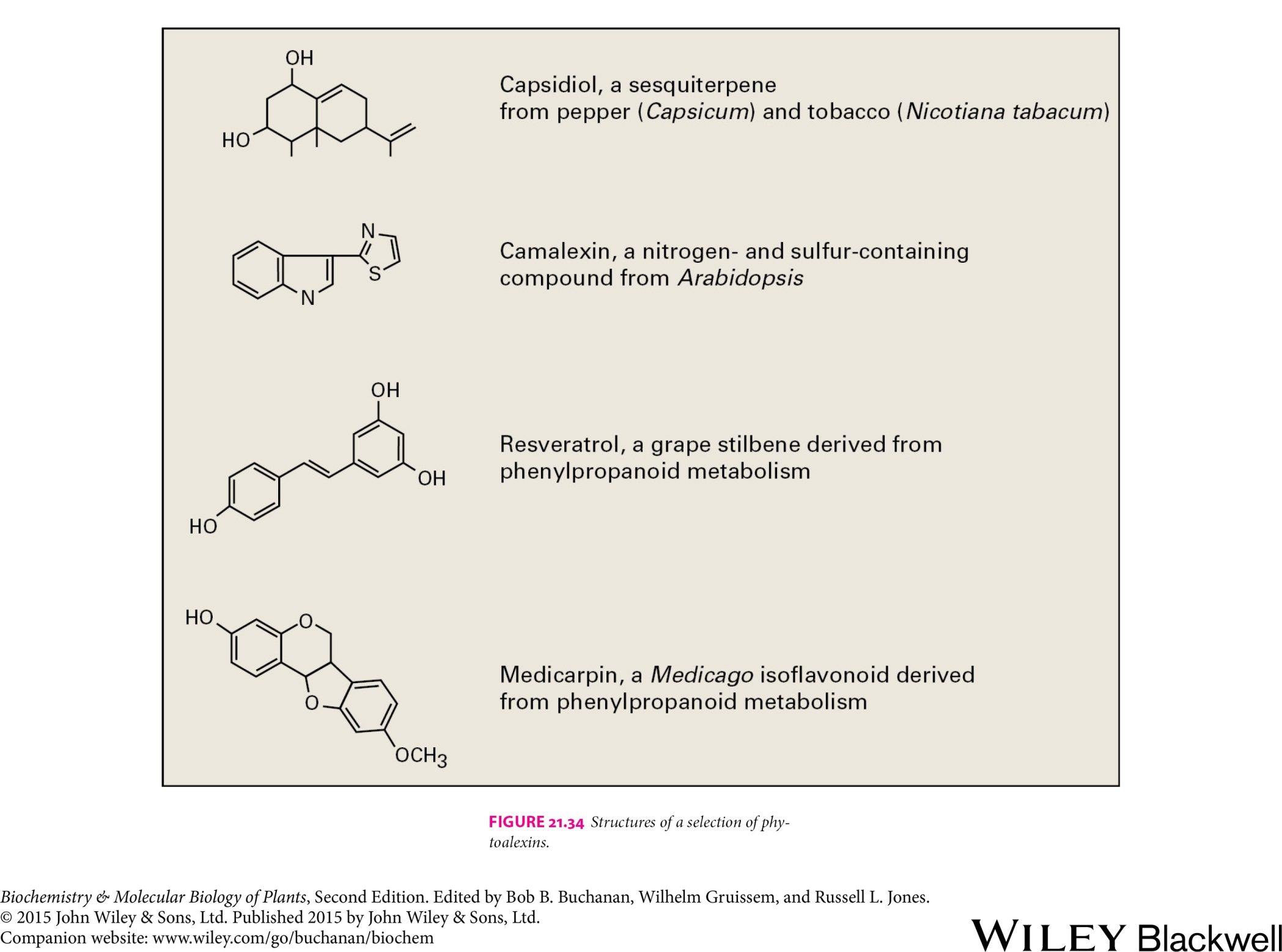 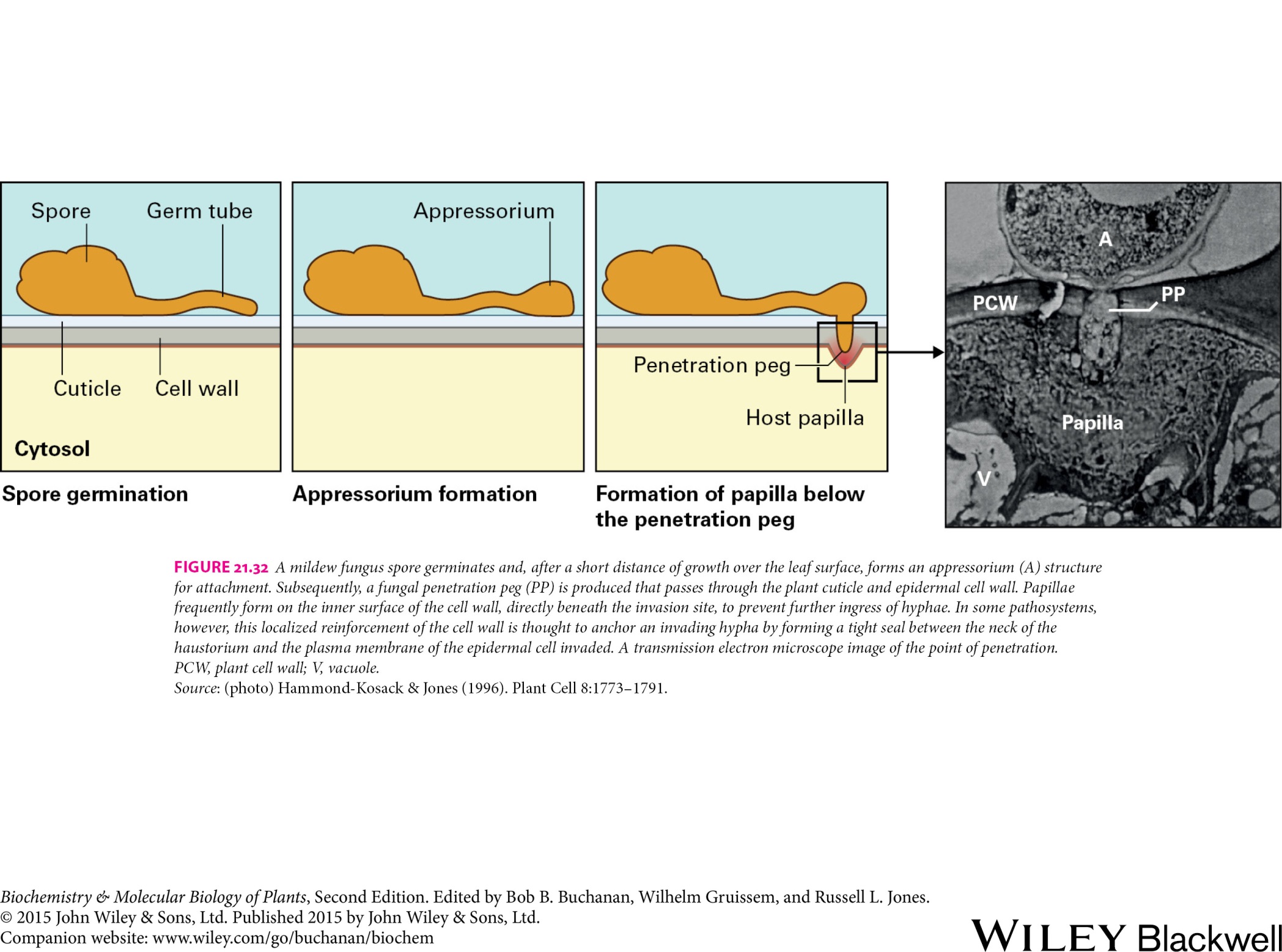 Capsidiol
Camalexin
Resveratrol
Medicarpin
Responses to stress
Induced defenses
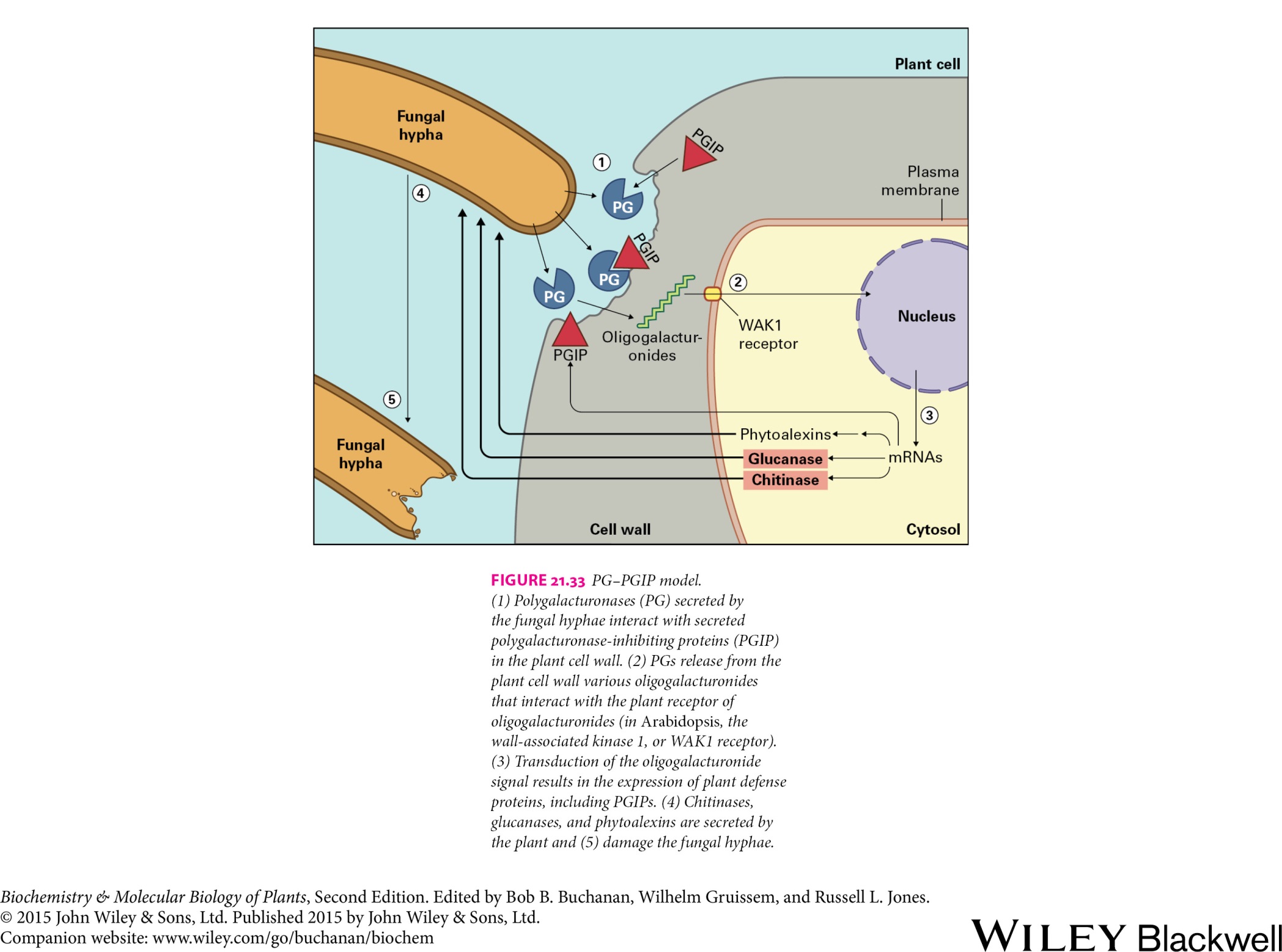 Responses to stress
Systemic defenses
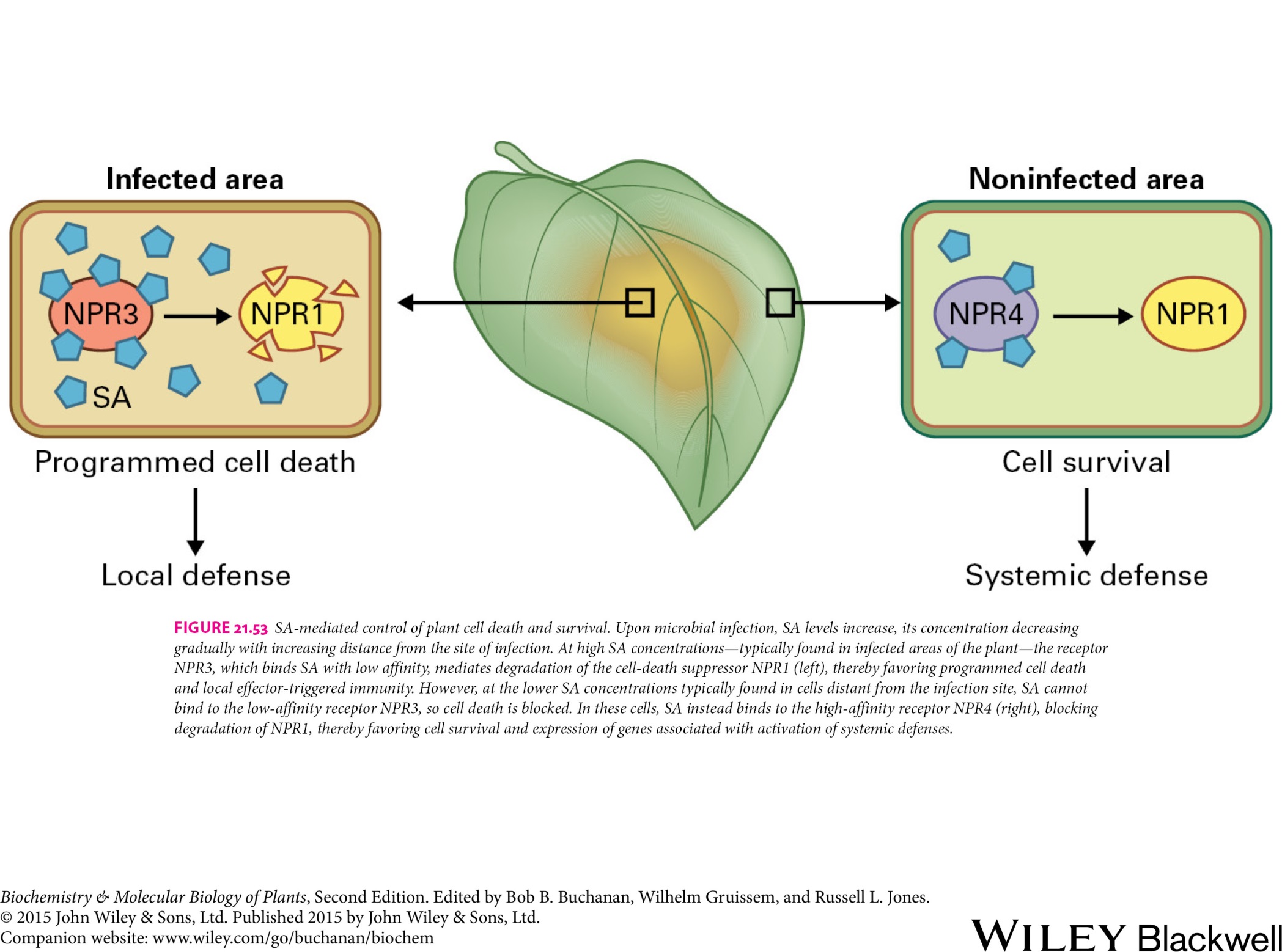 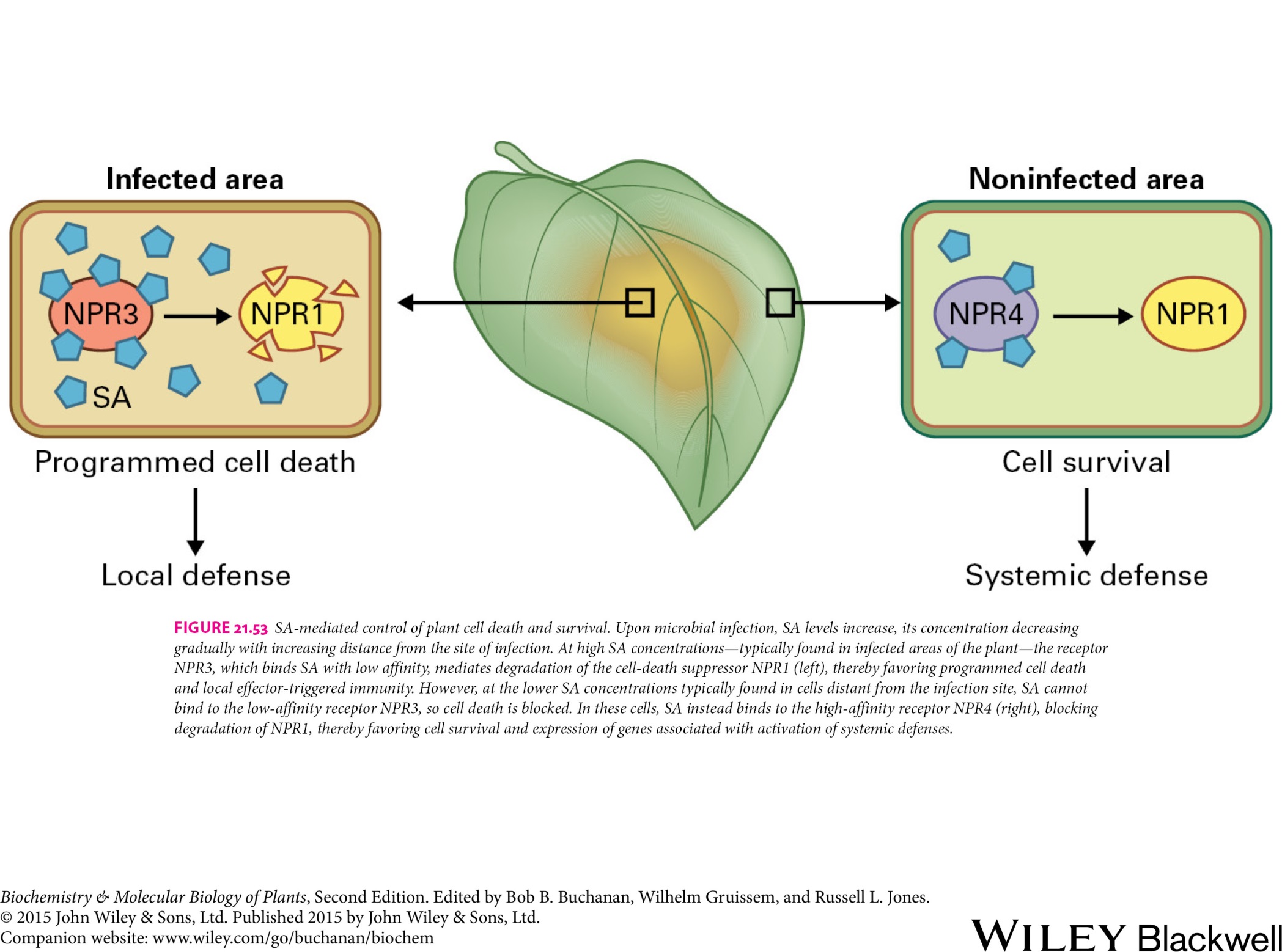 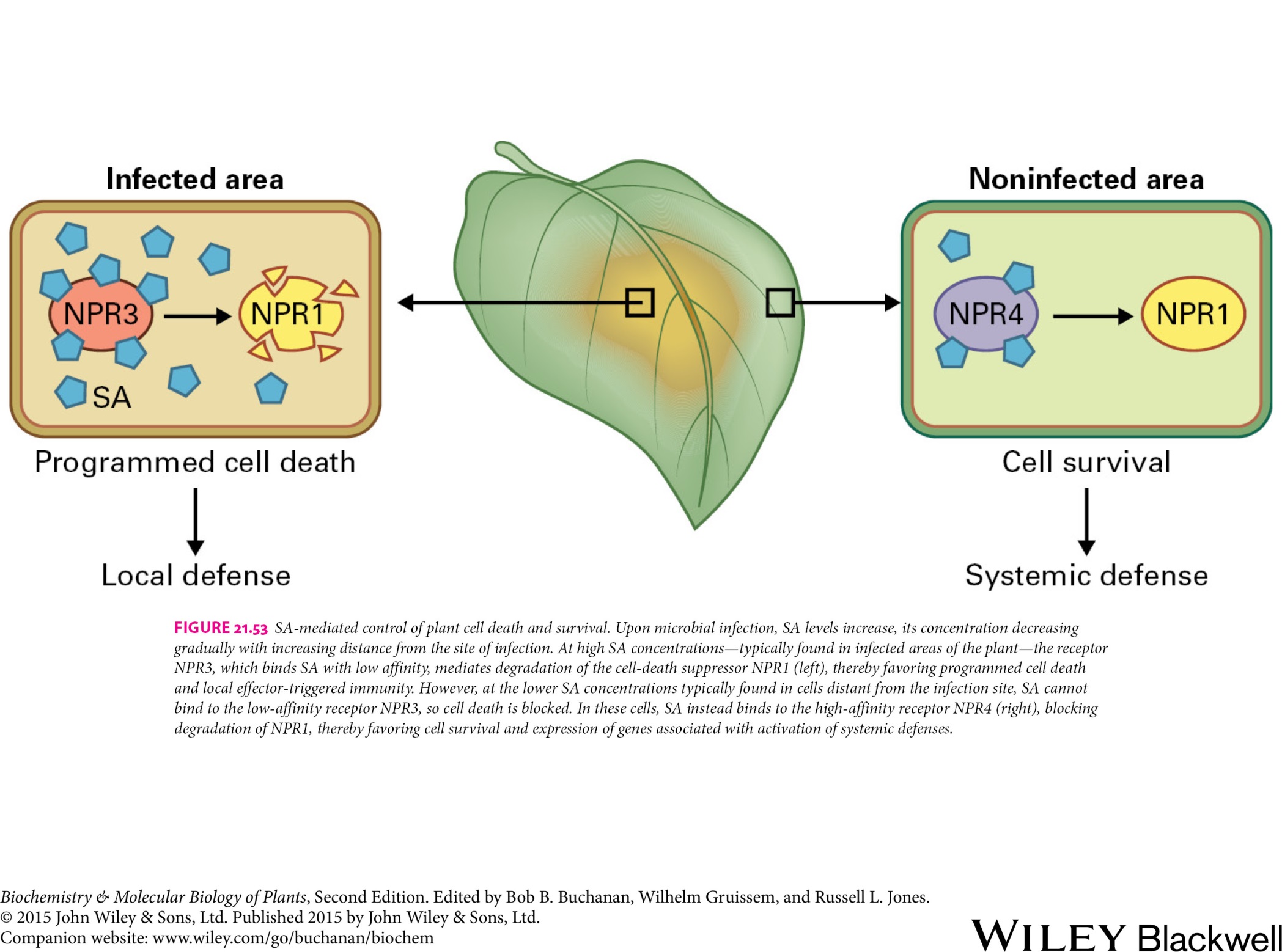 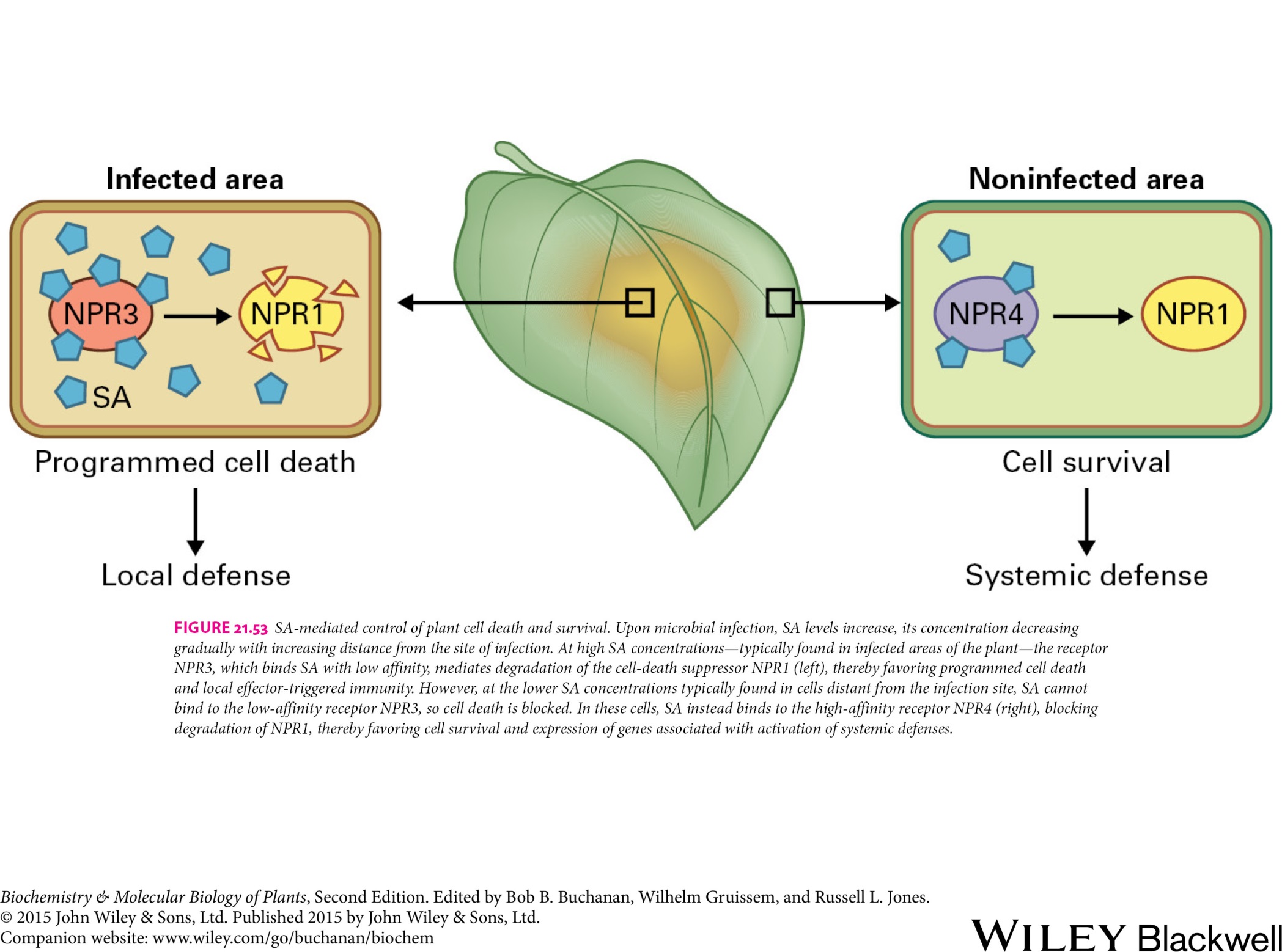 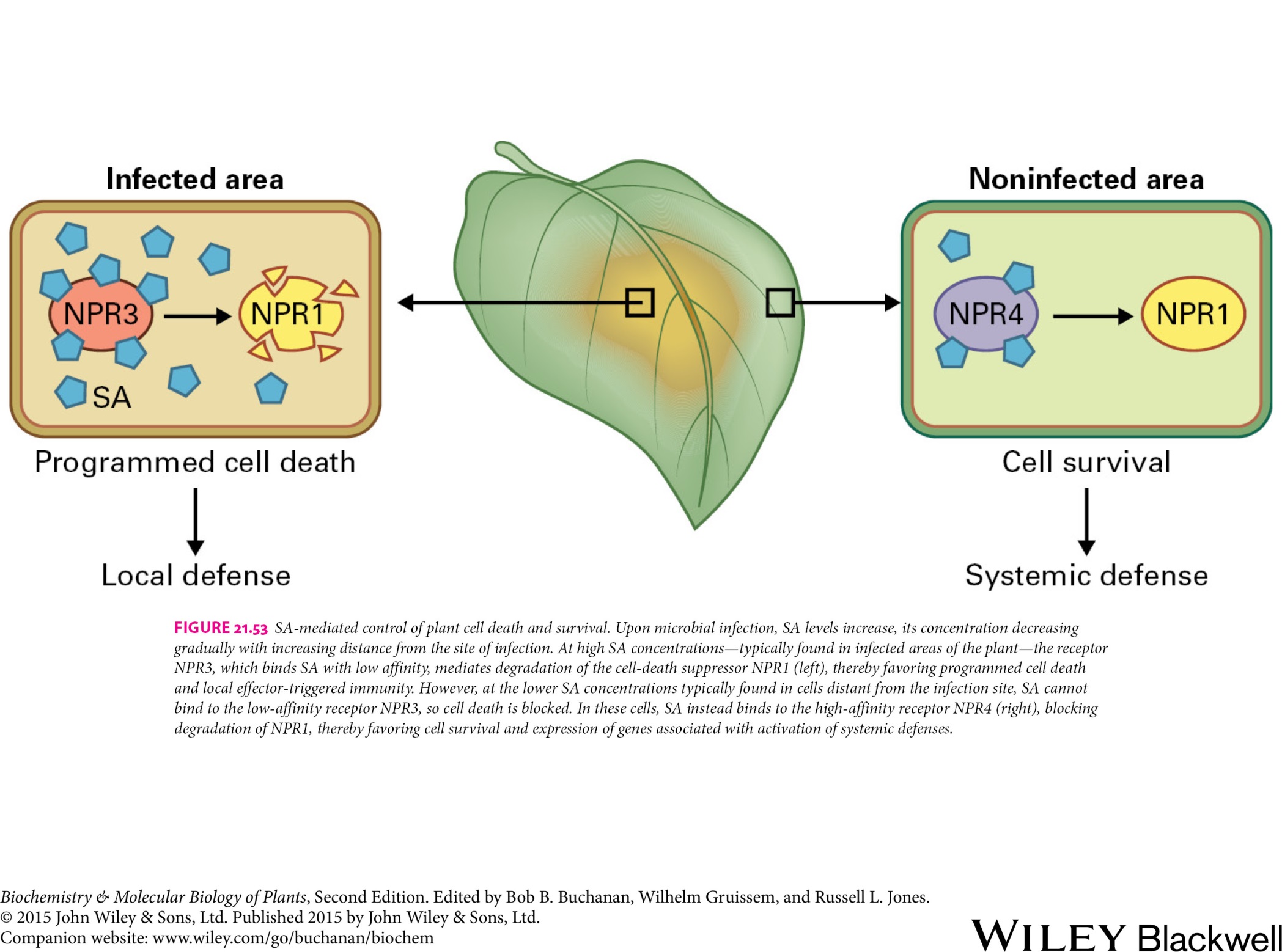 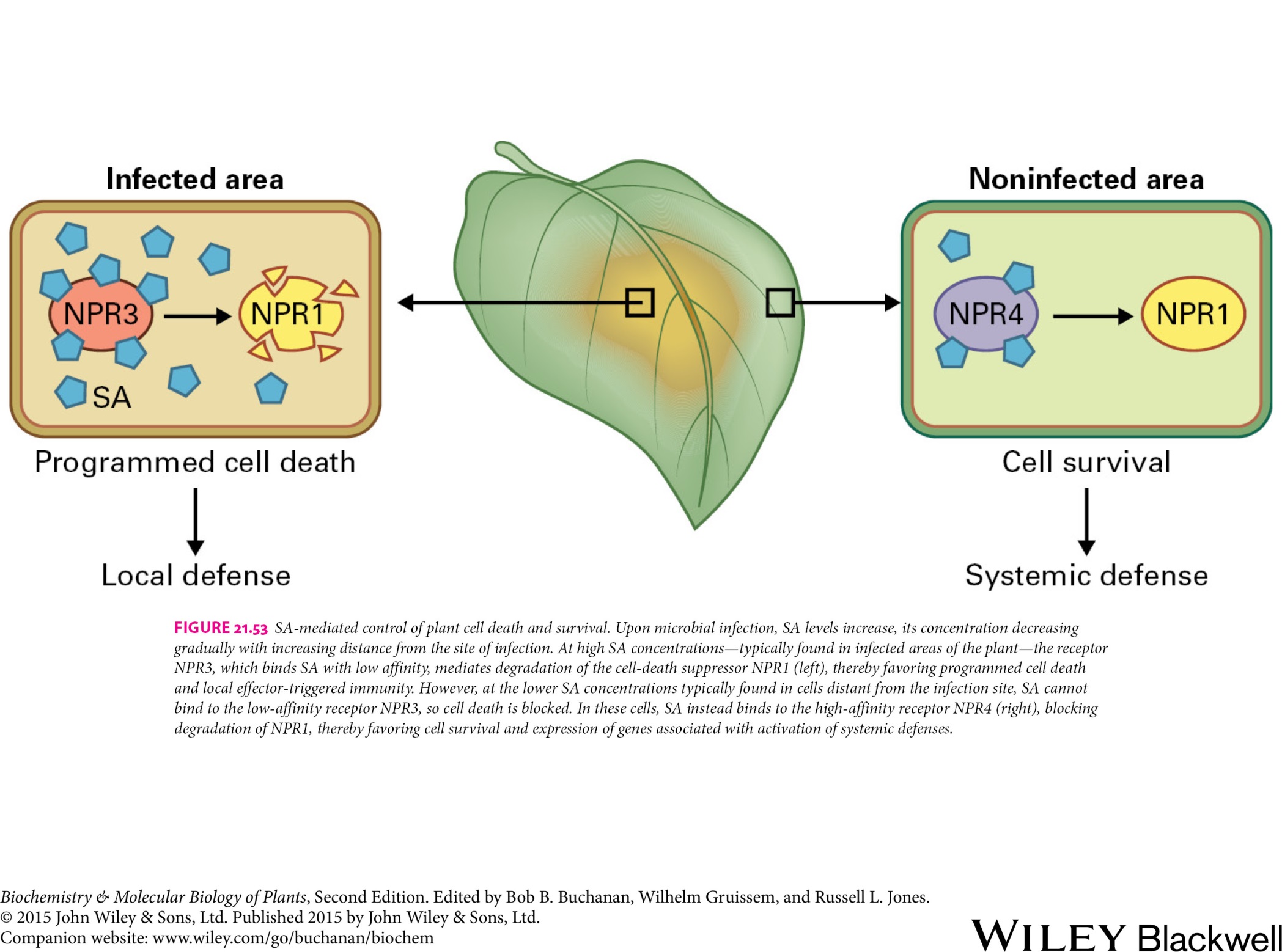 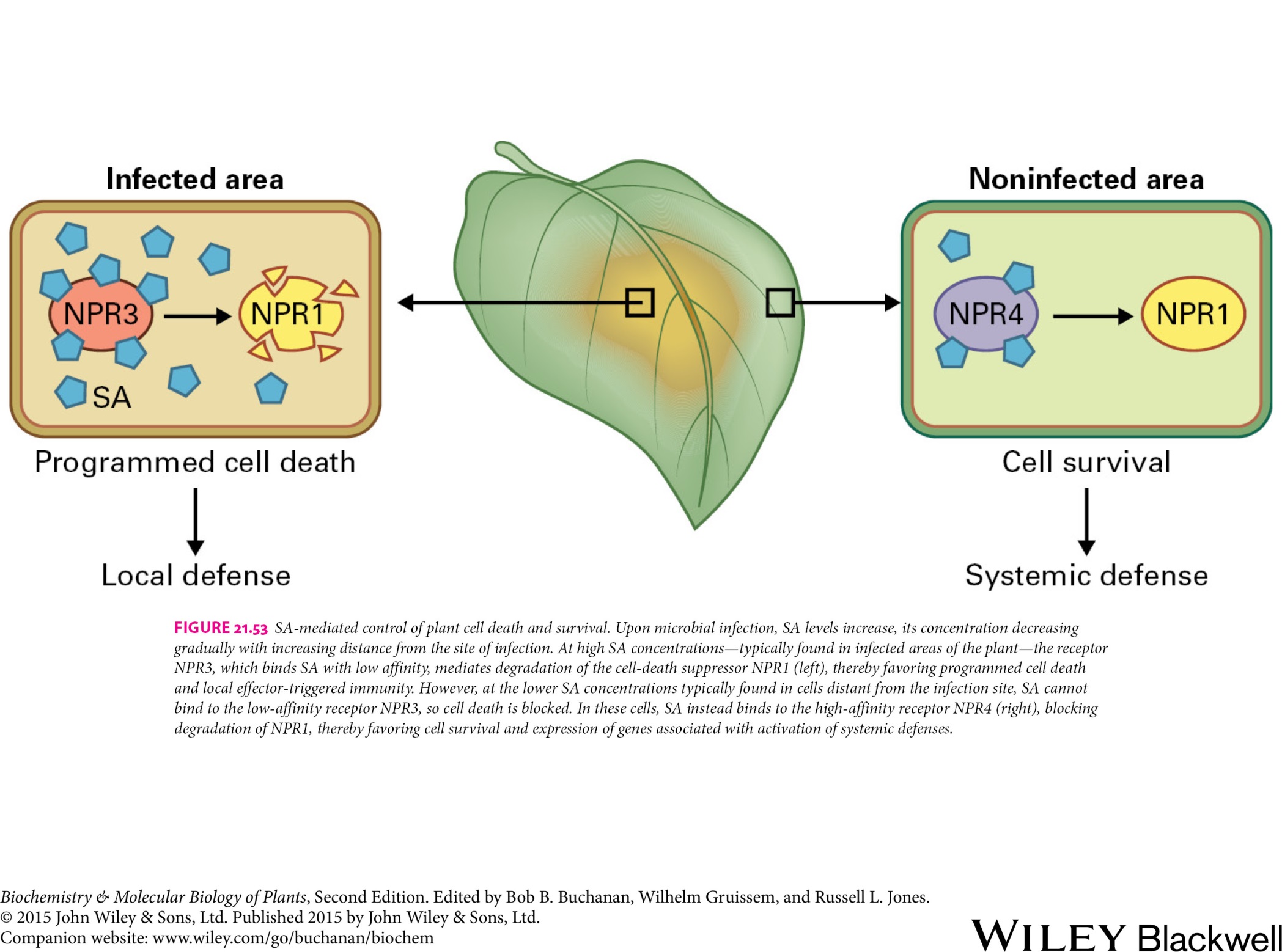 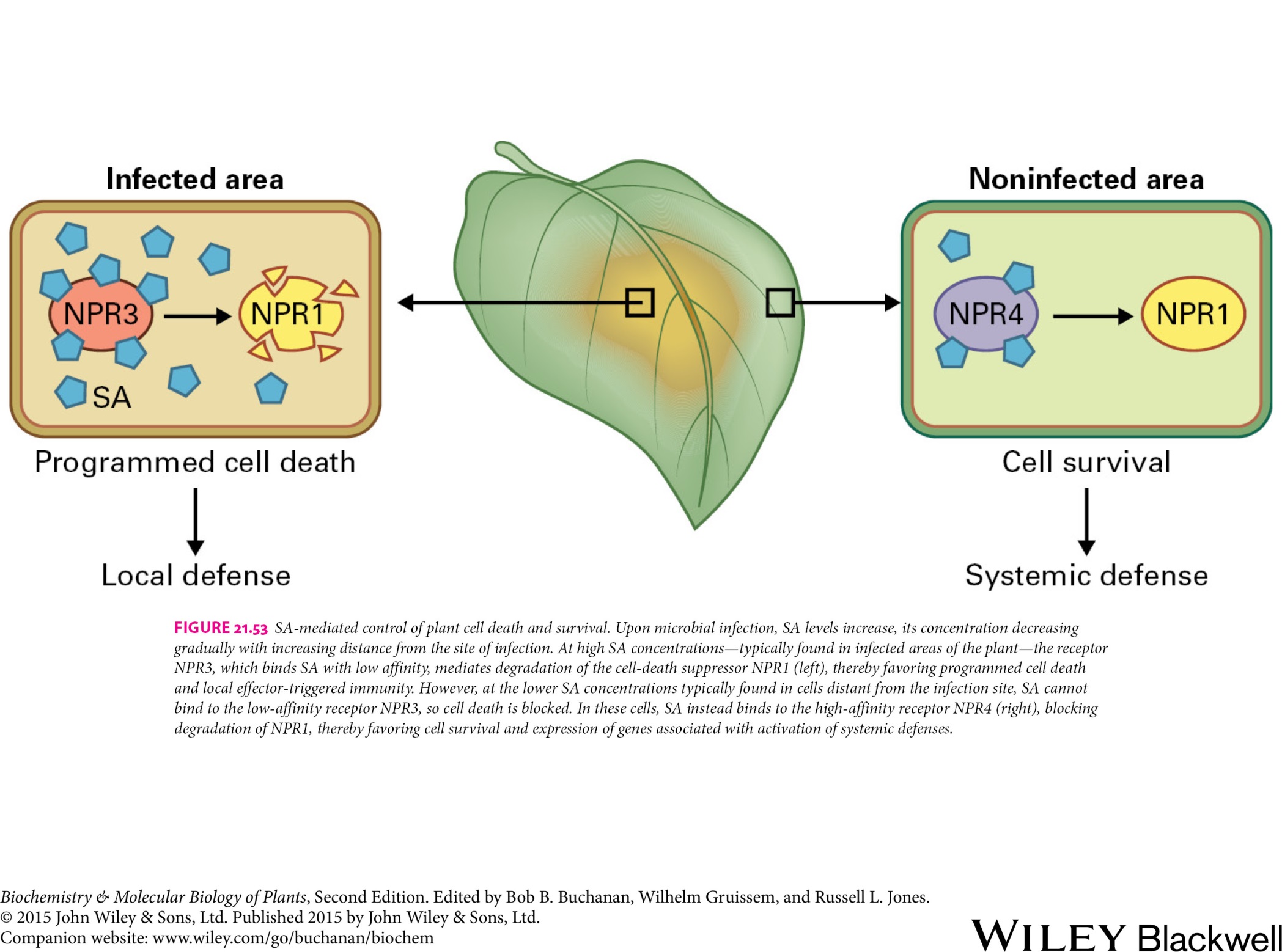 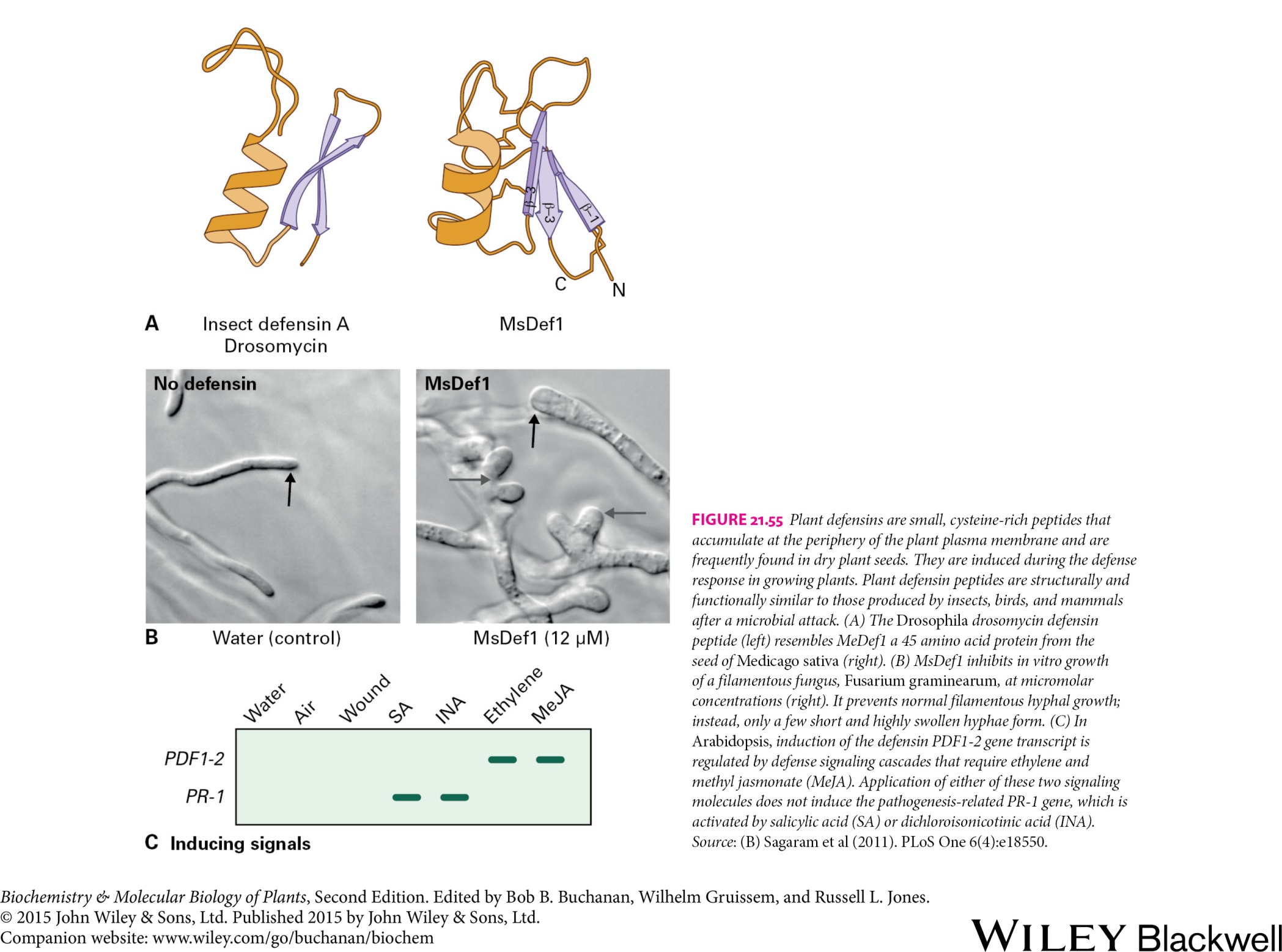 Defensin accumulation is controlled by a combination of JA and ethylene.
Responses to stress
Abiotic stress
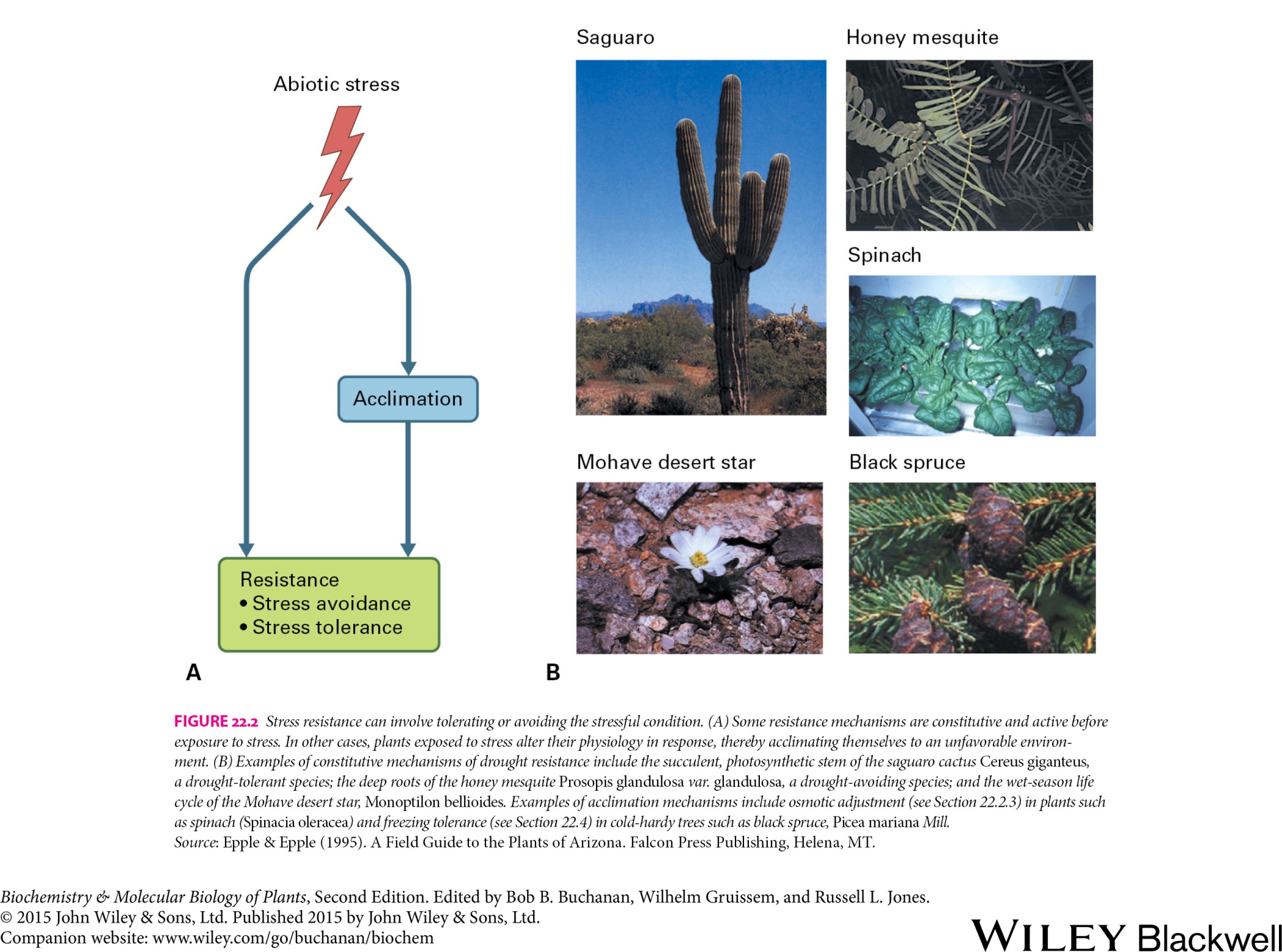 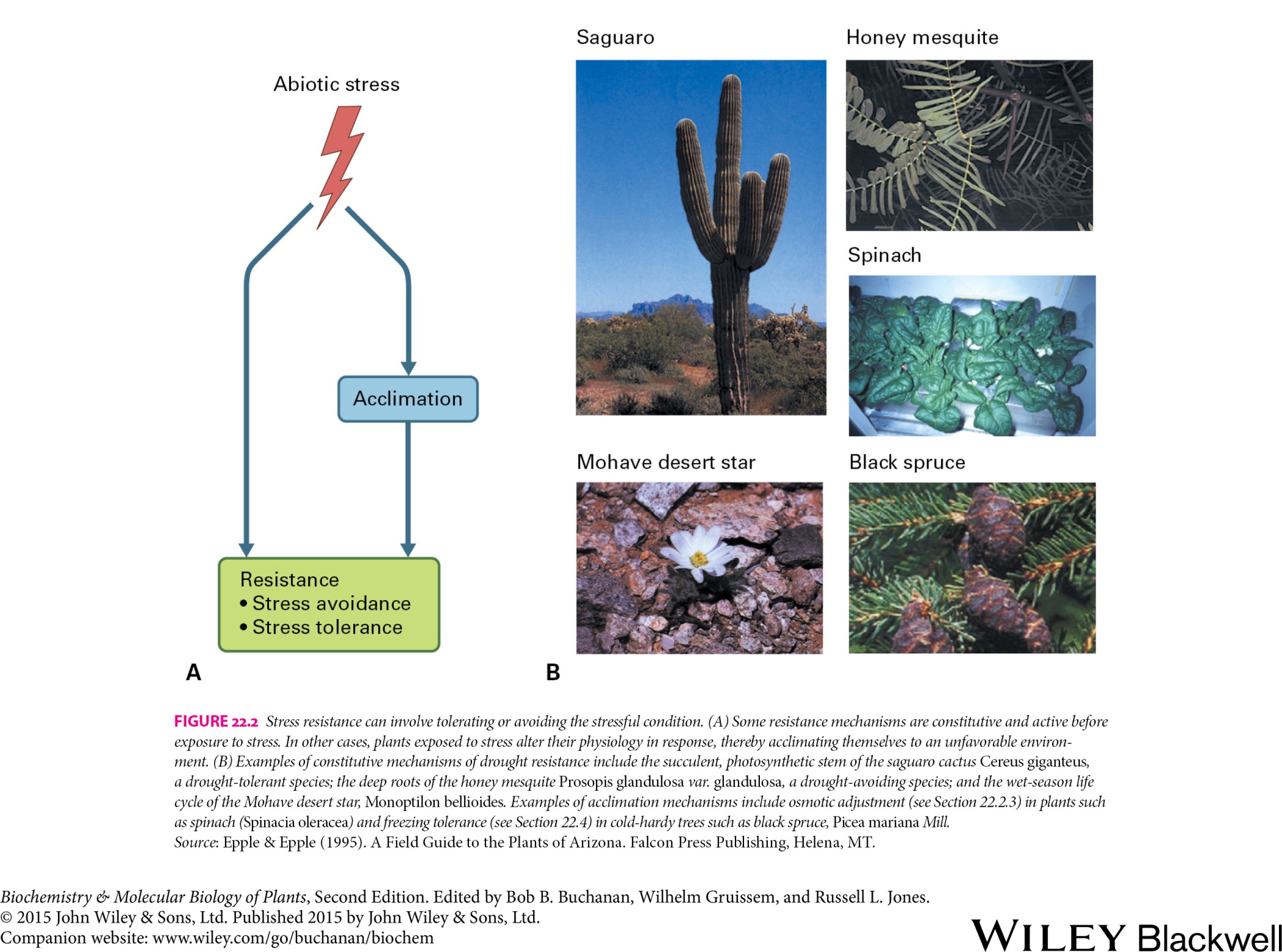 Responses to stress
Water deficit
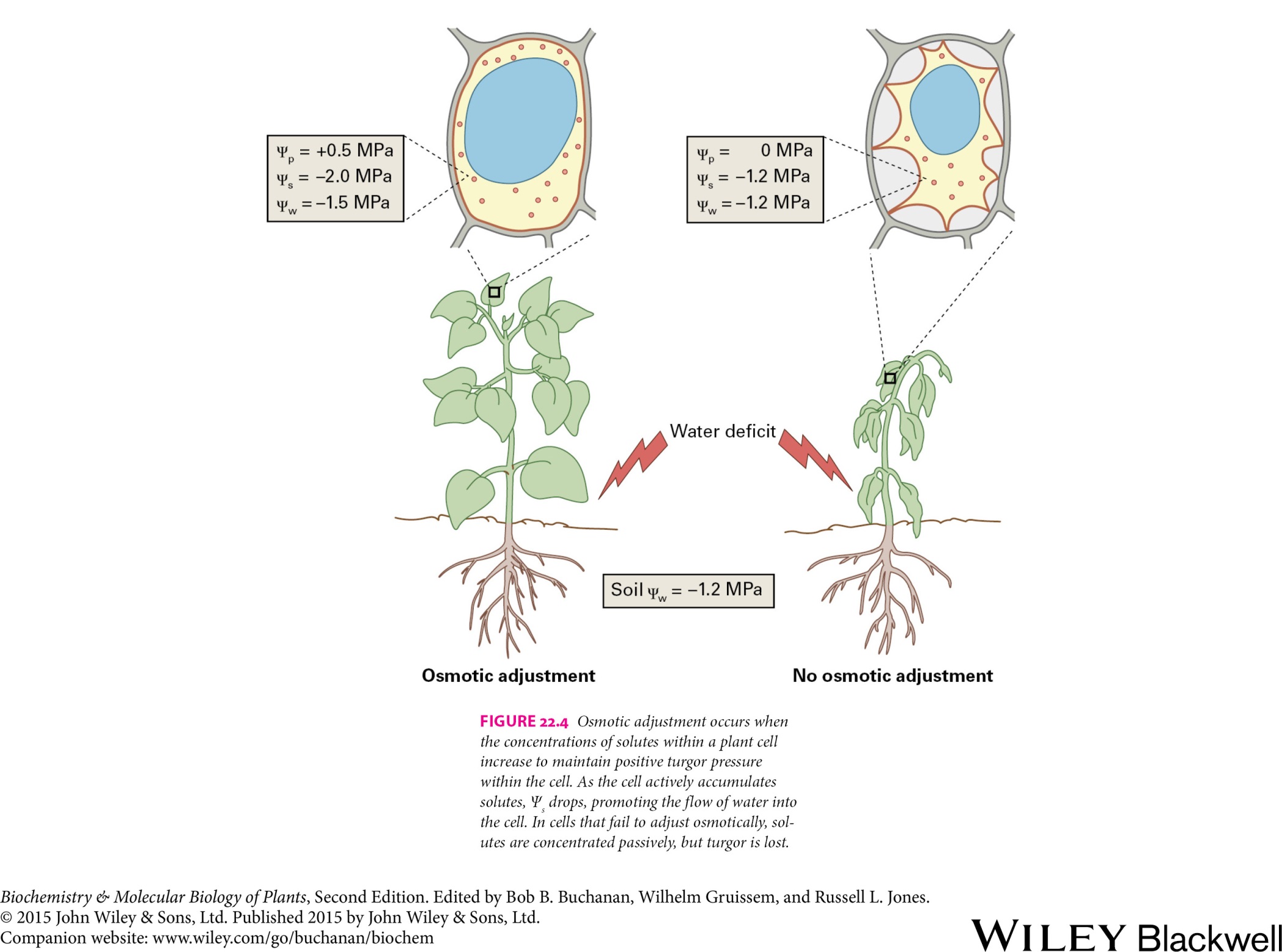 Responses to stress
Compatible solutes
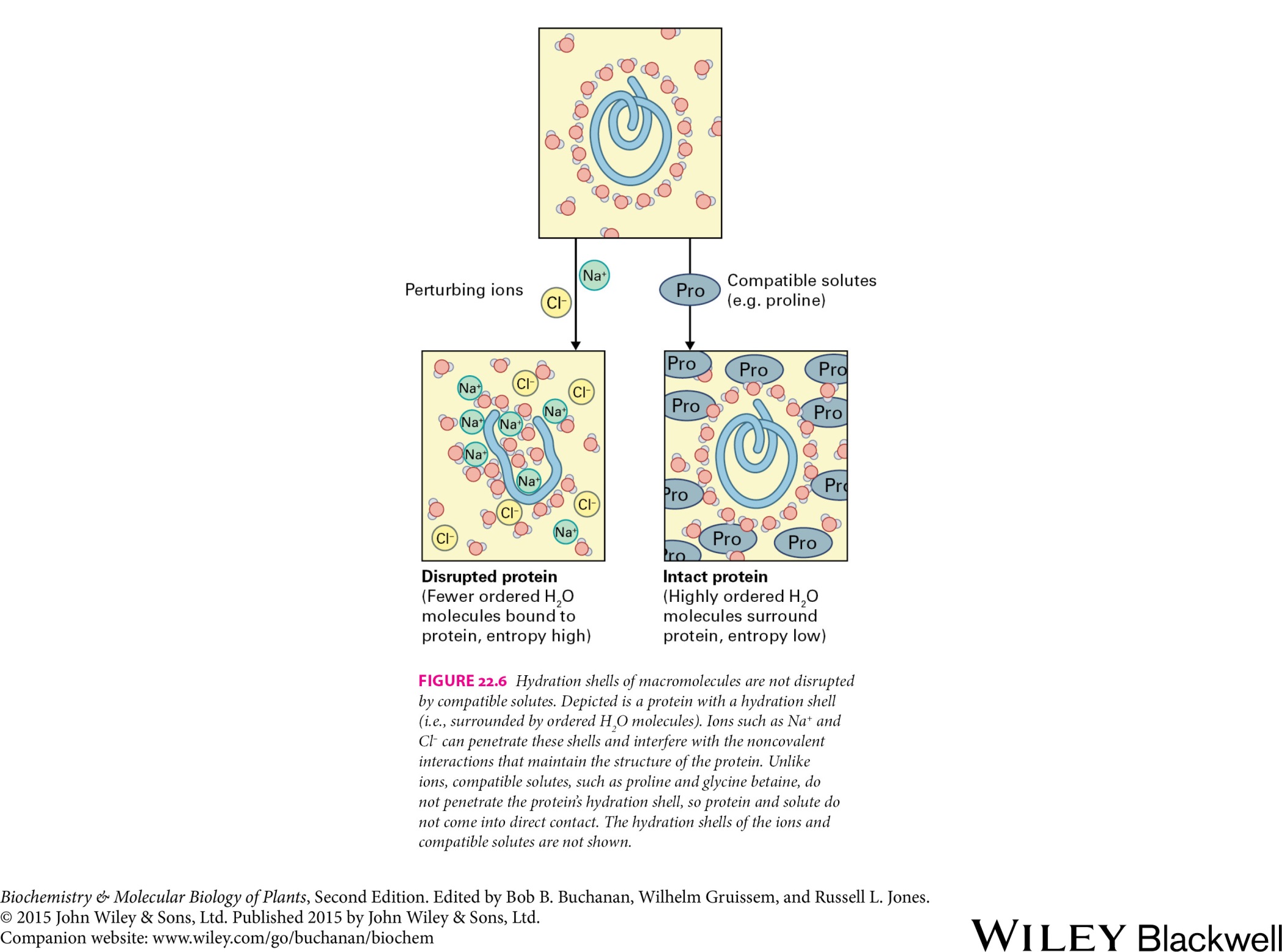 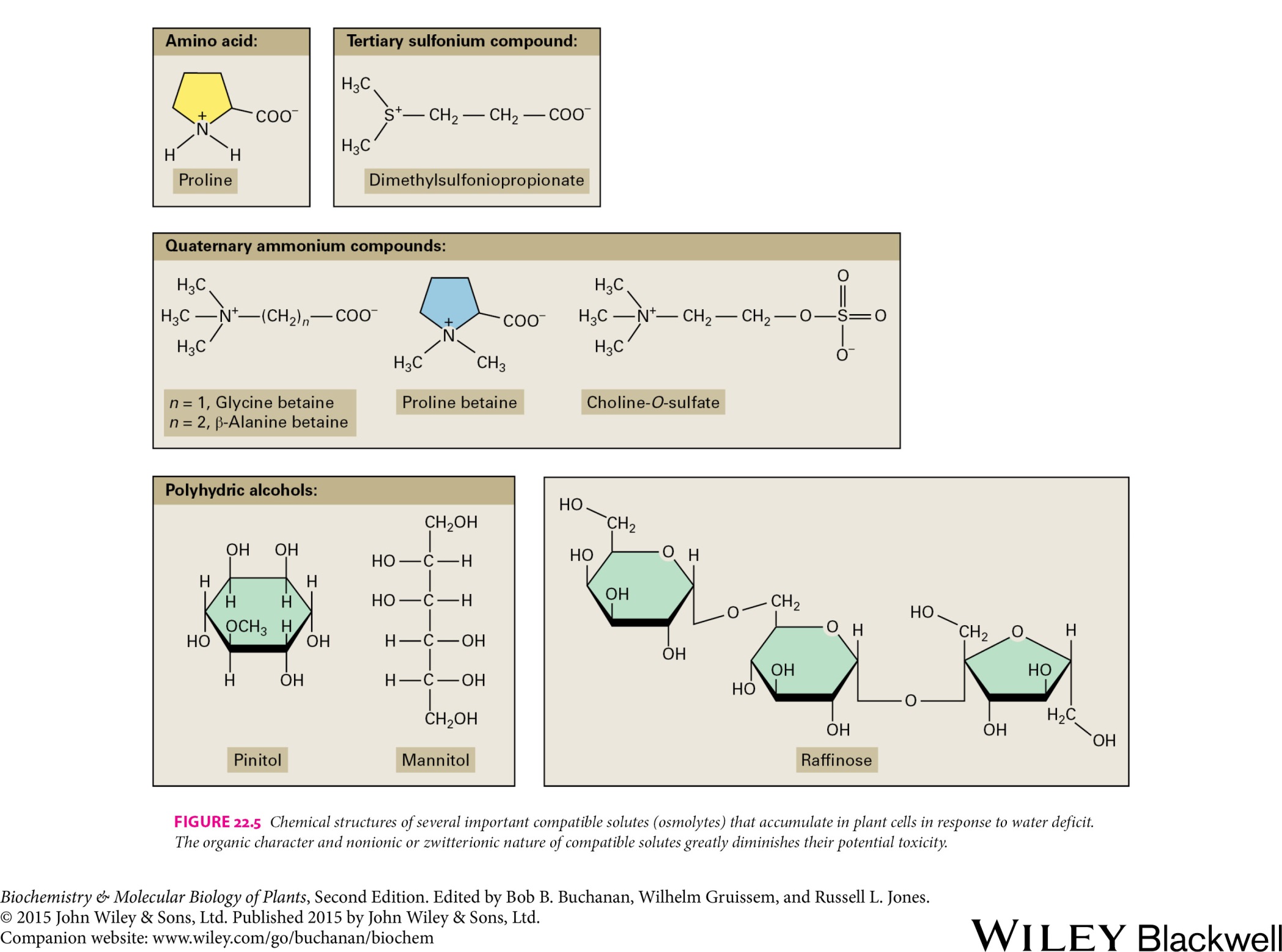 Responses to stress
Flooding and oxygen deficit
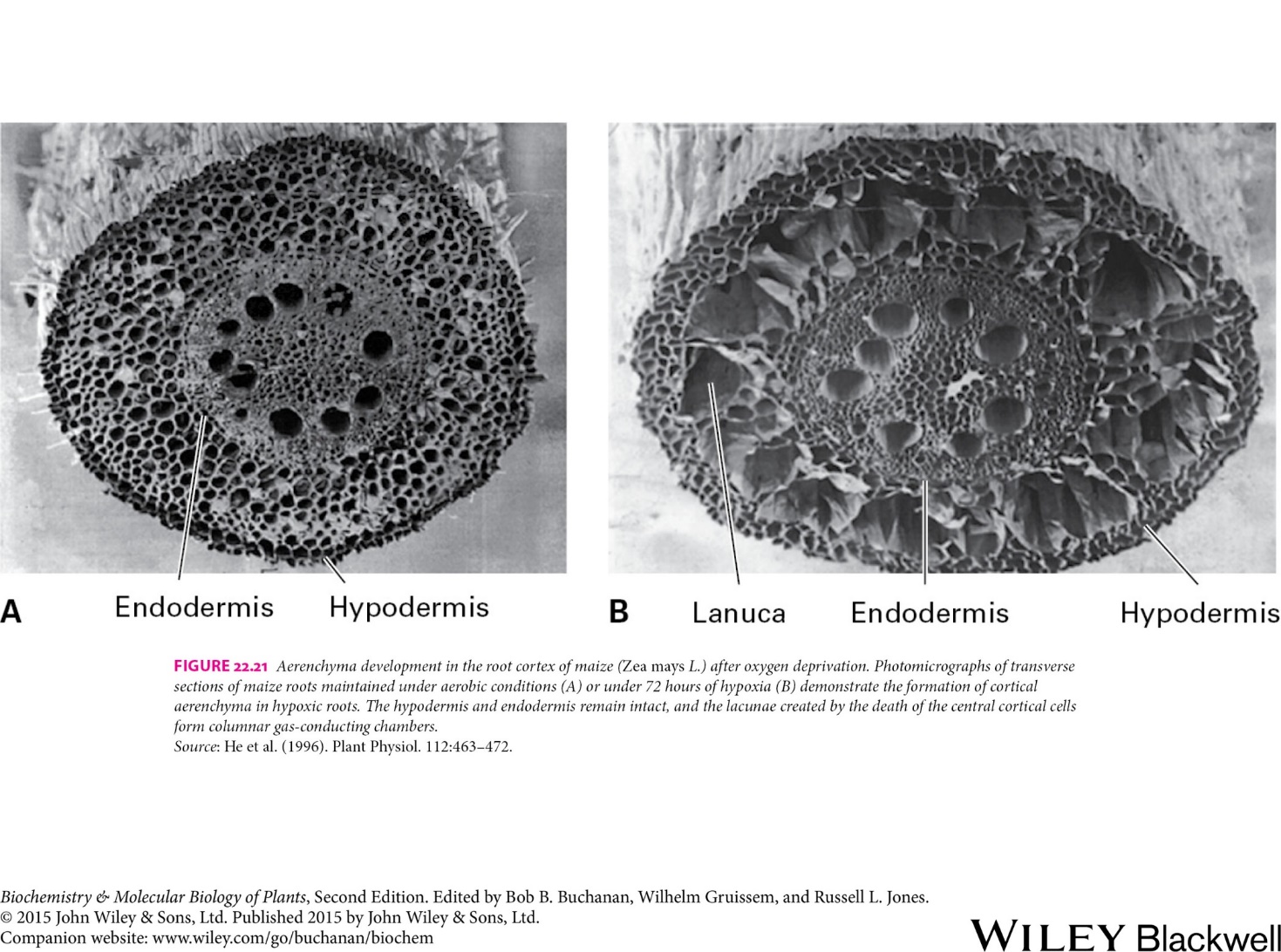 Aerenchyma
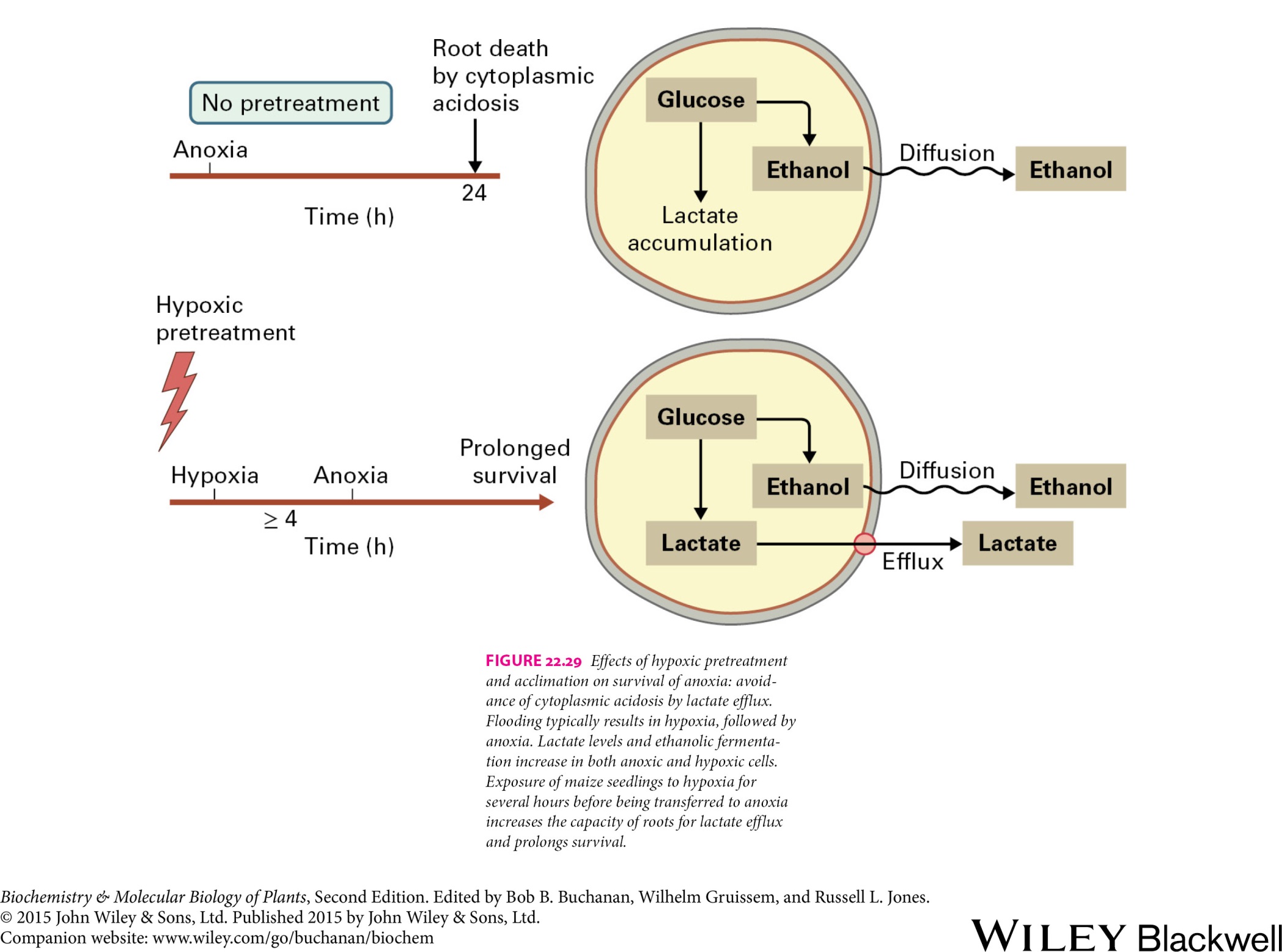 Responses to stress
Low temperatures
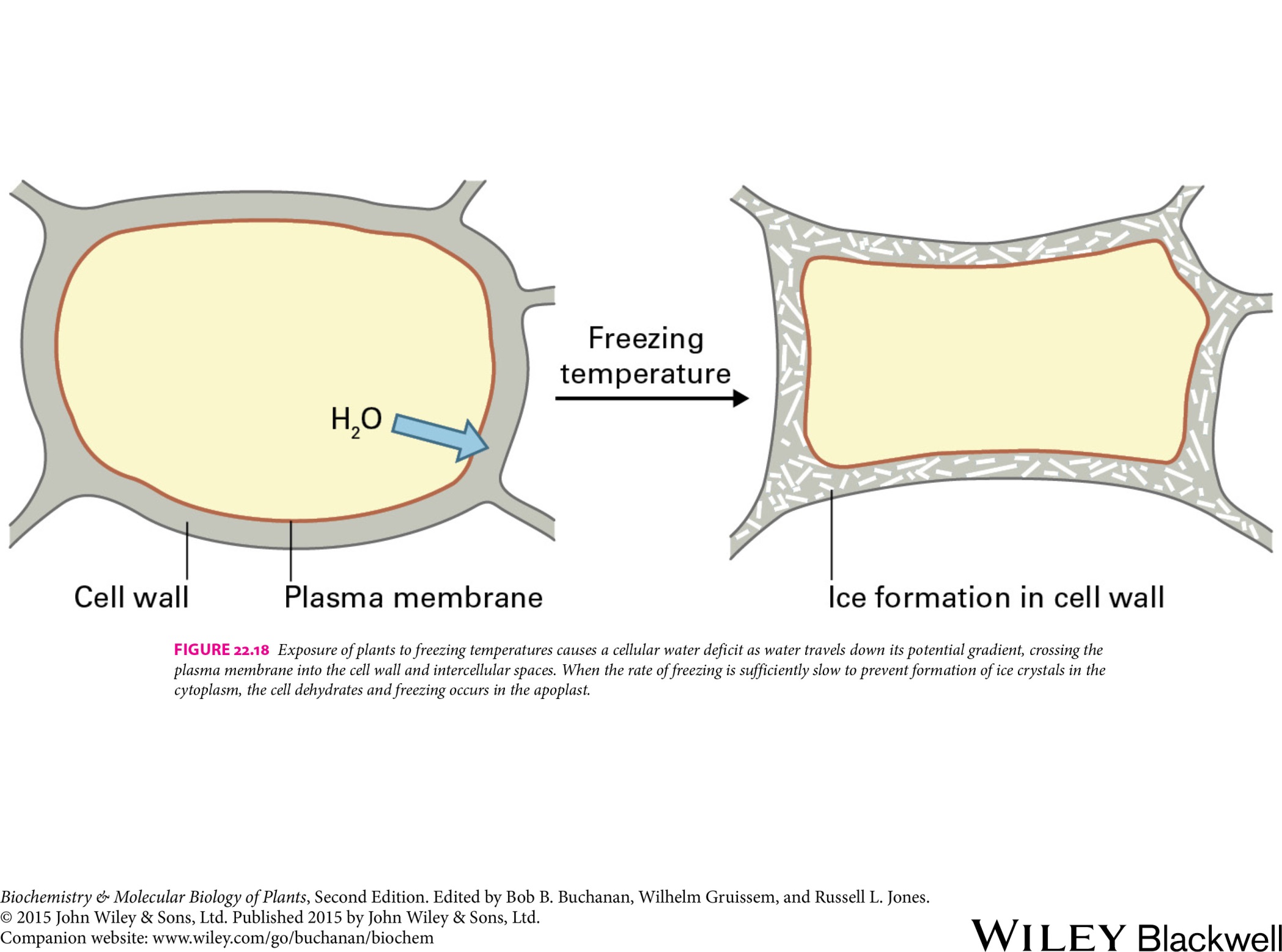 Acclimation
membrane stabilization
compatible solutes
Detrimental effects
membrane solidification
reductions in enzymatic reaction rates
dehydration (freezing)
mechanical stress (freezing)
Responses to stress
High temperatures
Responses to stress
Oxidative stress
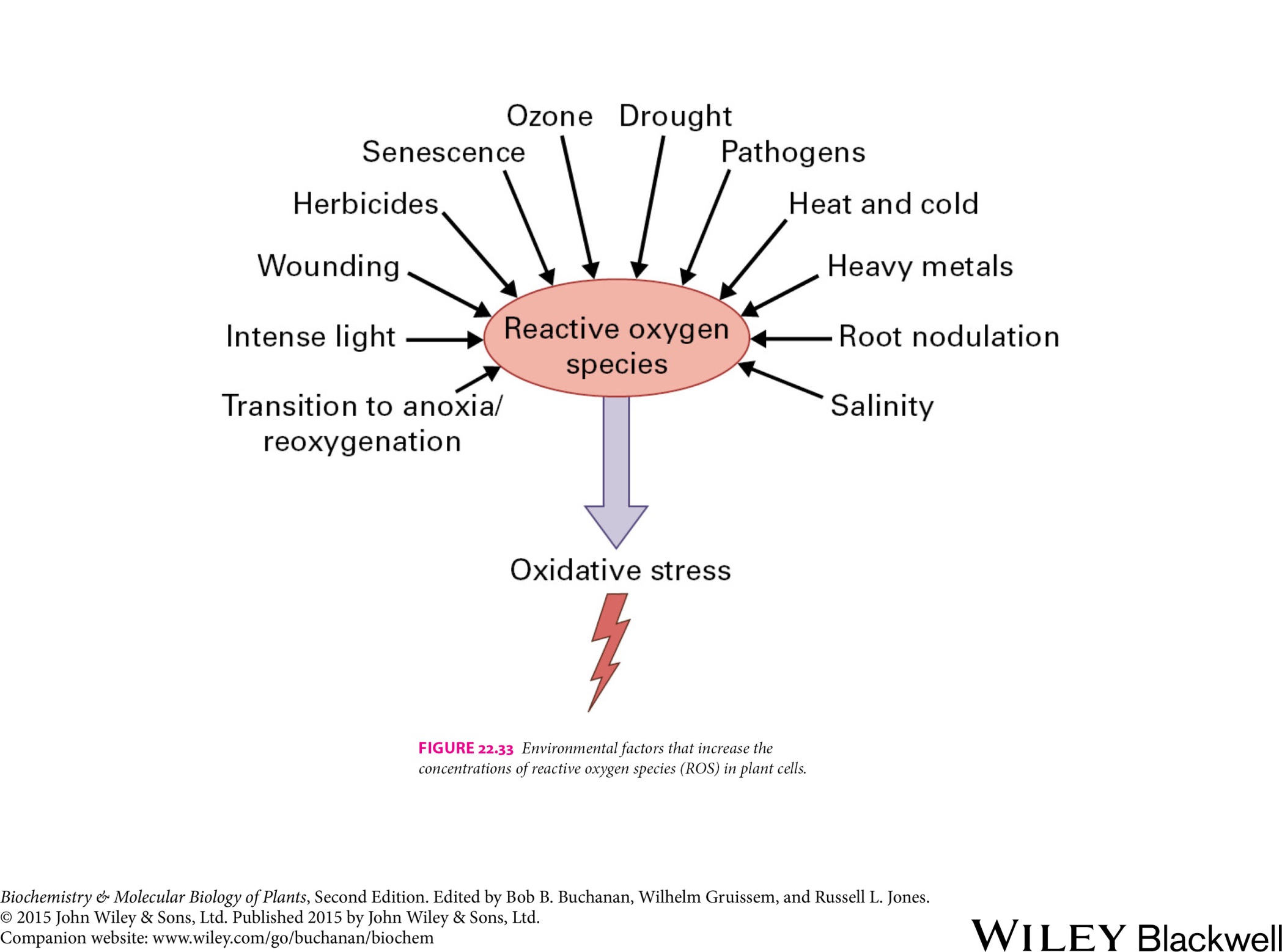 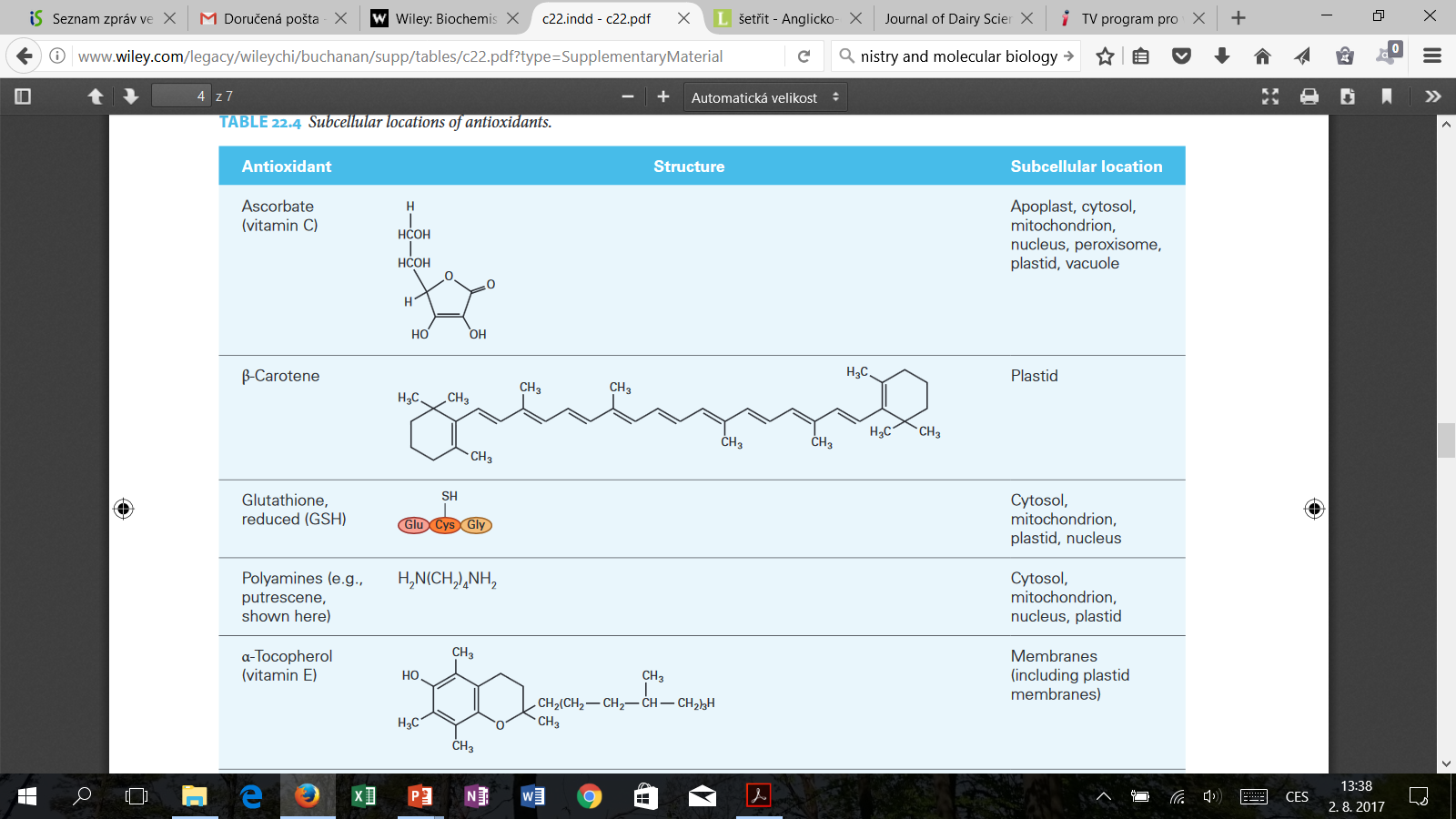 H2O2, O2.-, HO.-
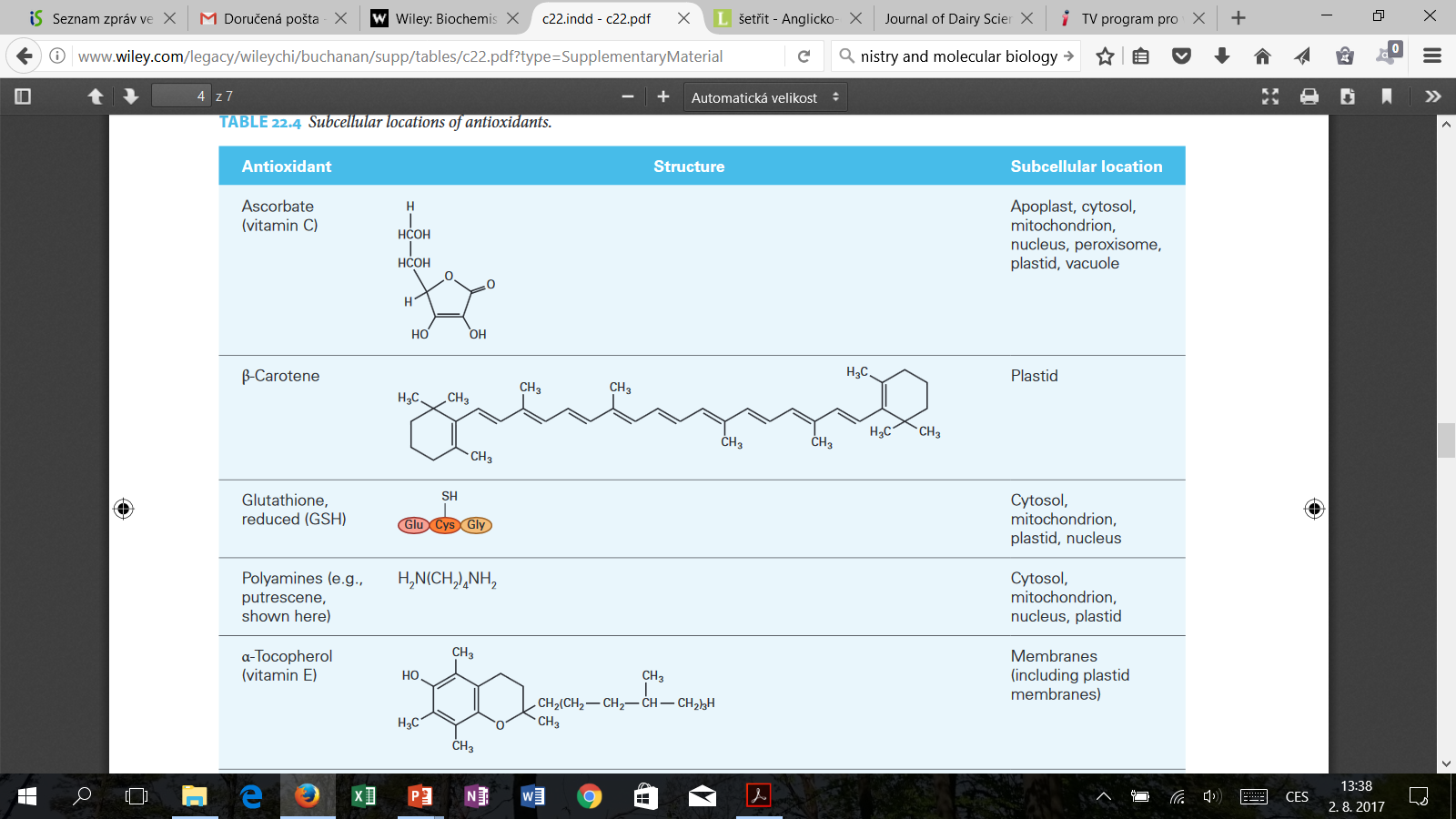 Responses to stress
Ascorbate-glutathione cycle
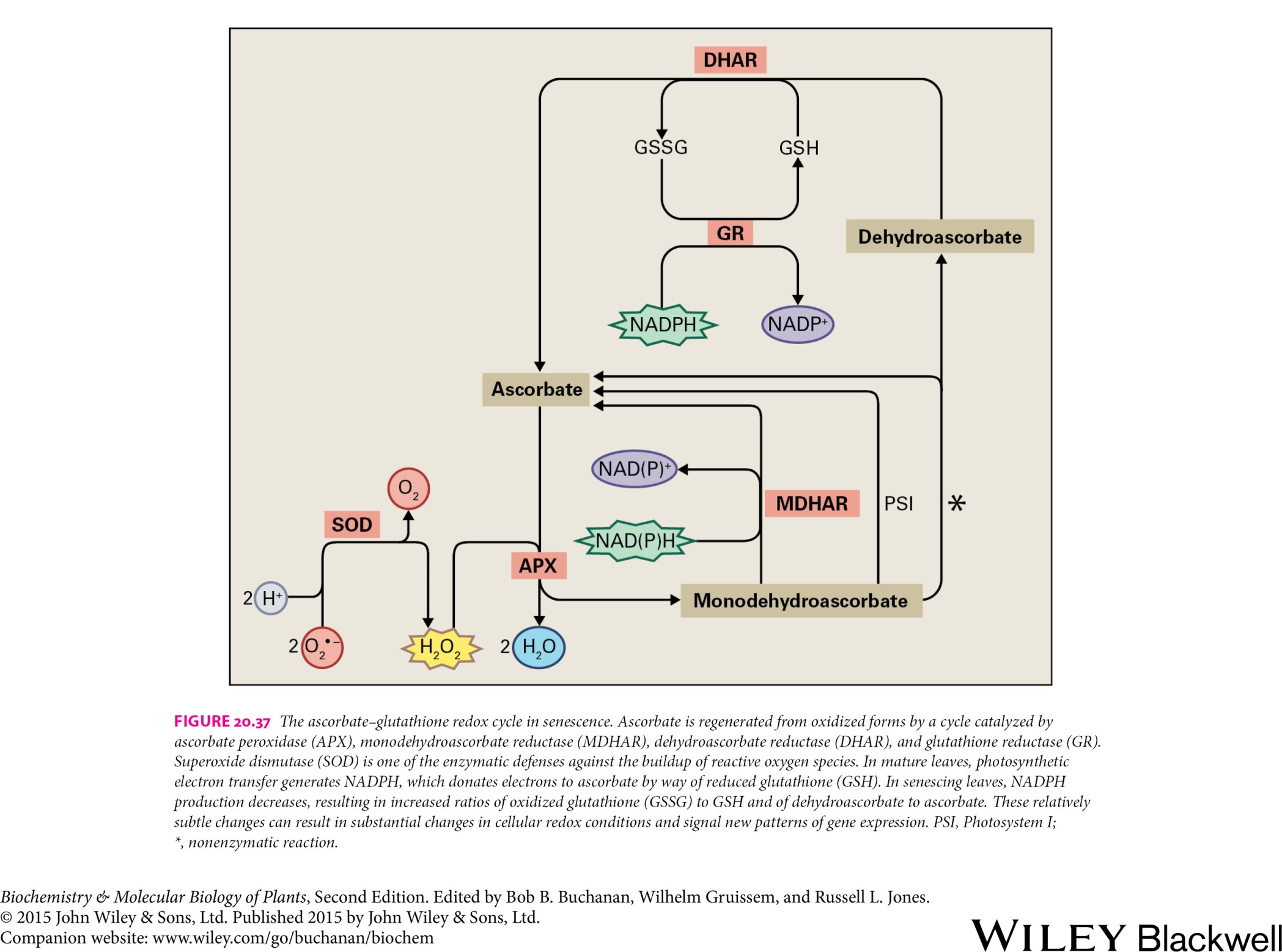